B8035
Universal Windows PlatformXAML Custom Controlsstart to finish
Nikola Metulev
Program Manager - Microsoft
@metulev
John Bristowe
Developer Relations - Progress
@JohnBristowe
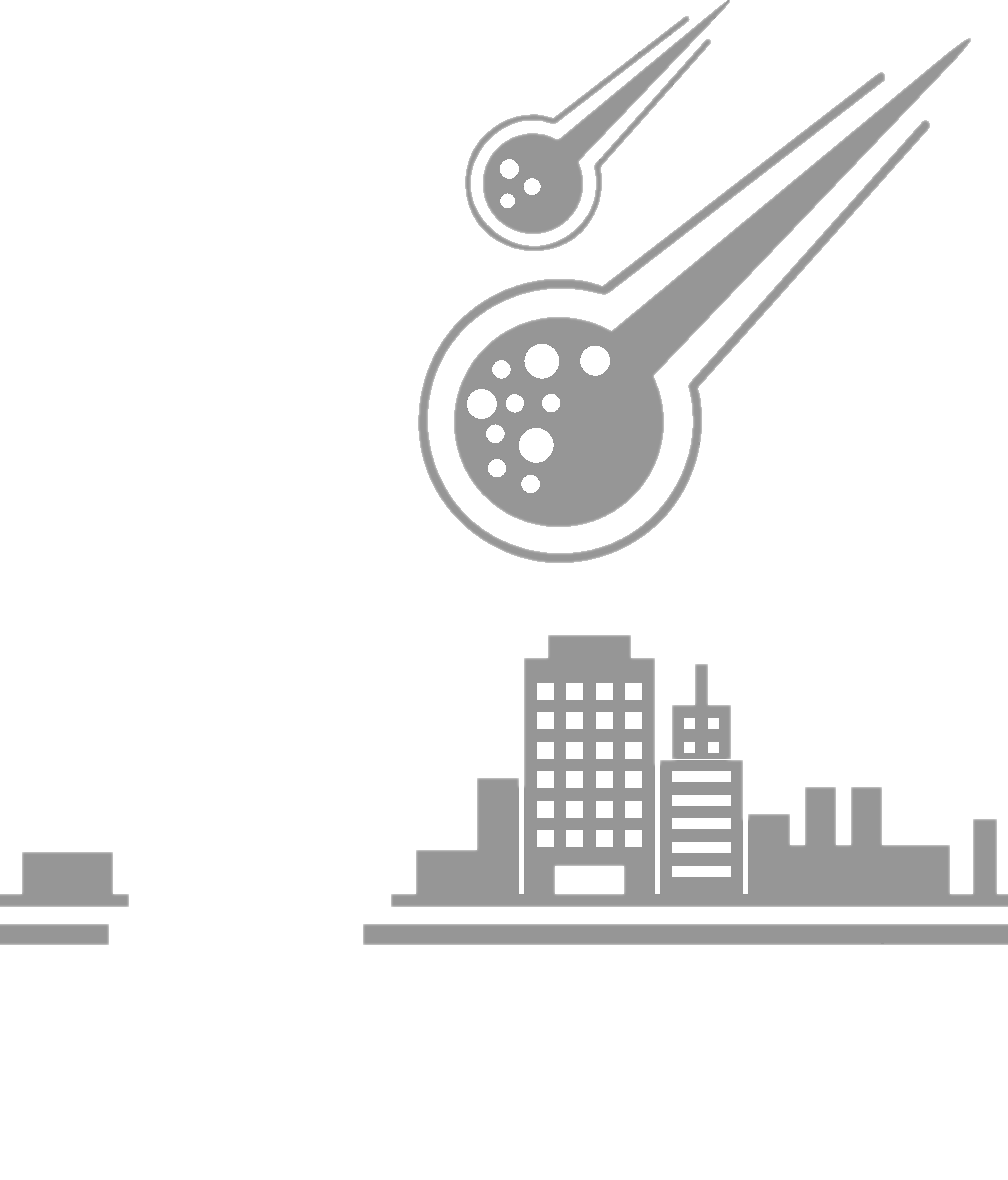 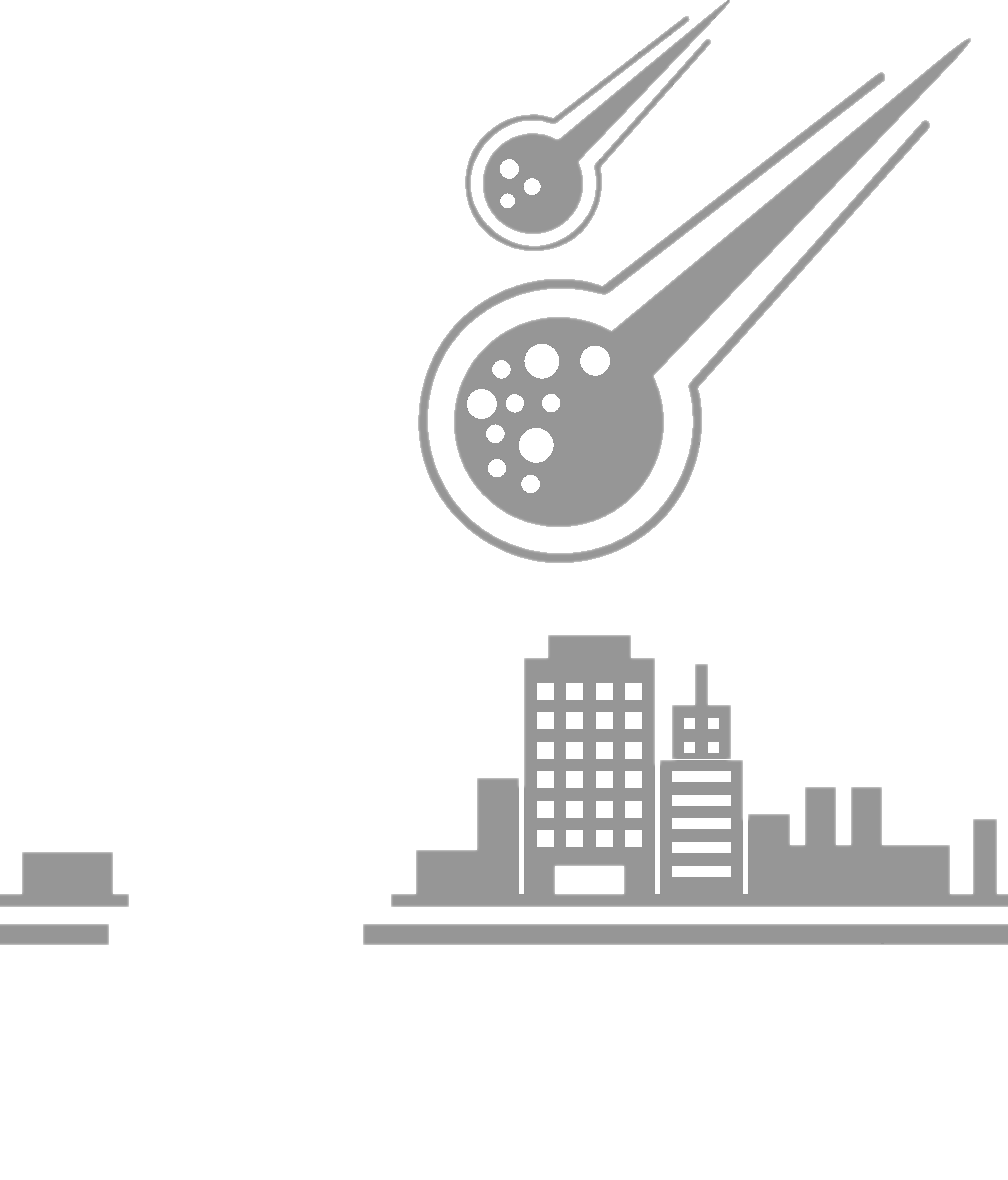 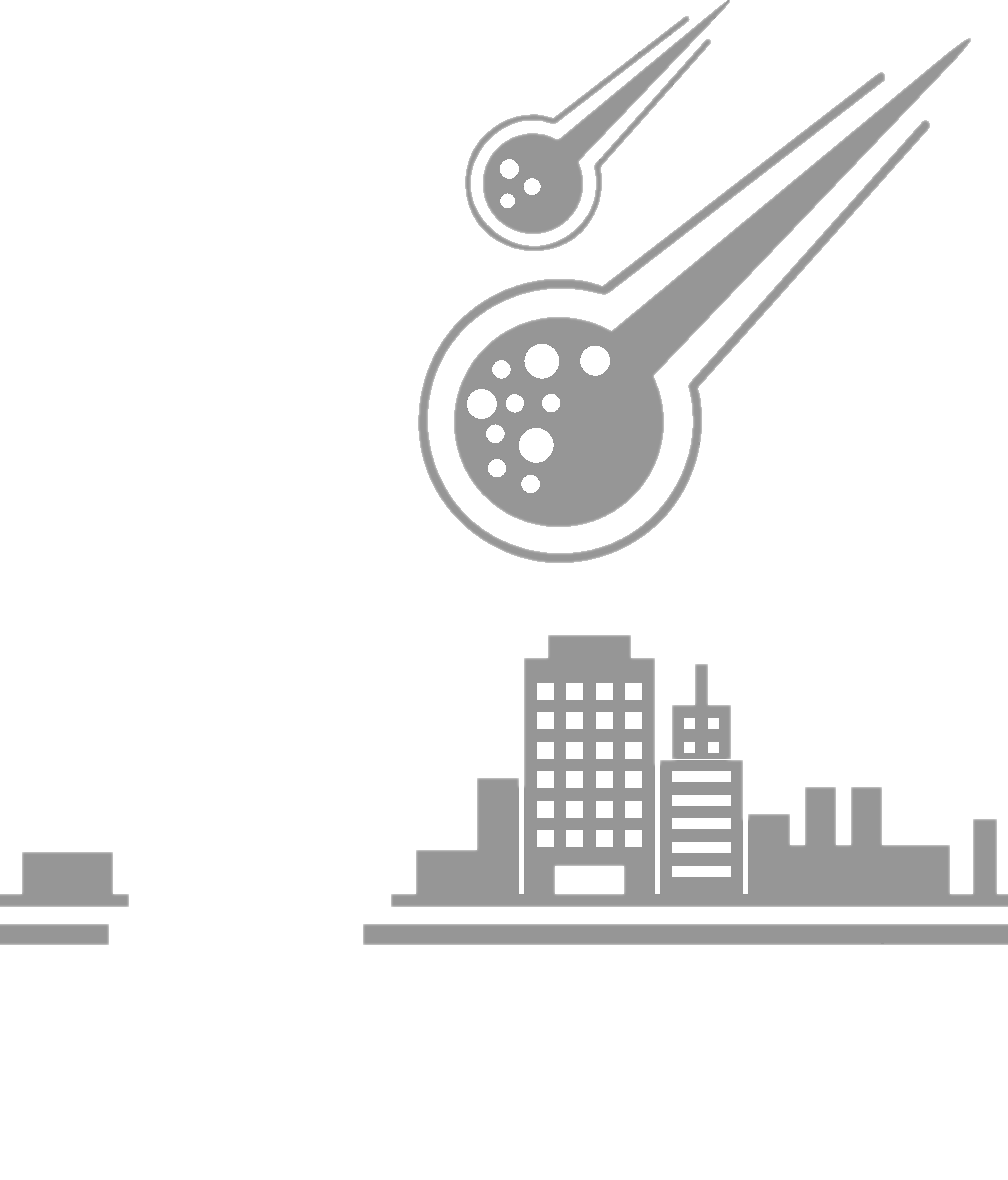 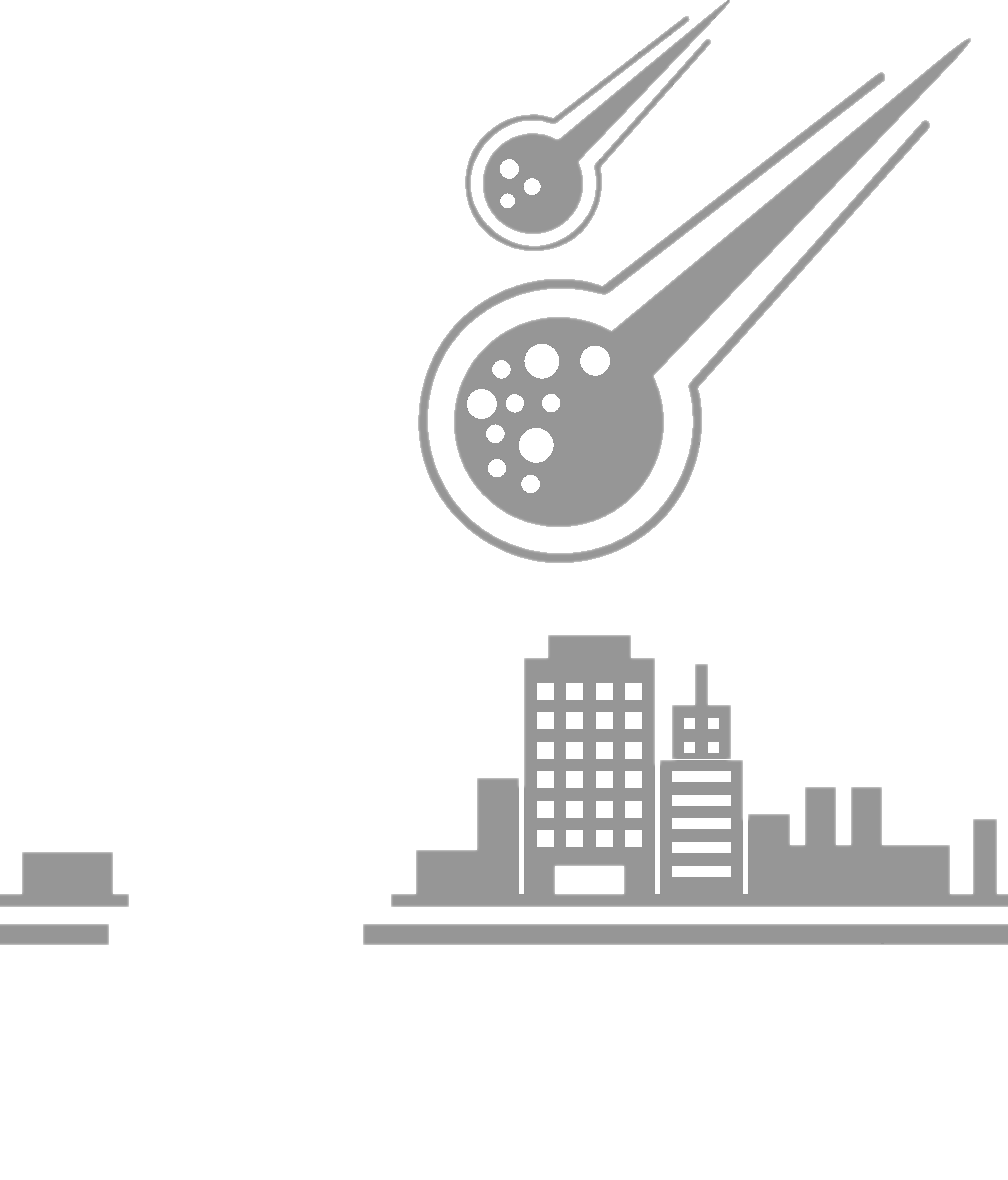 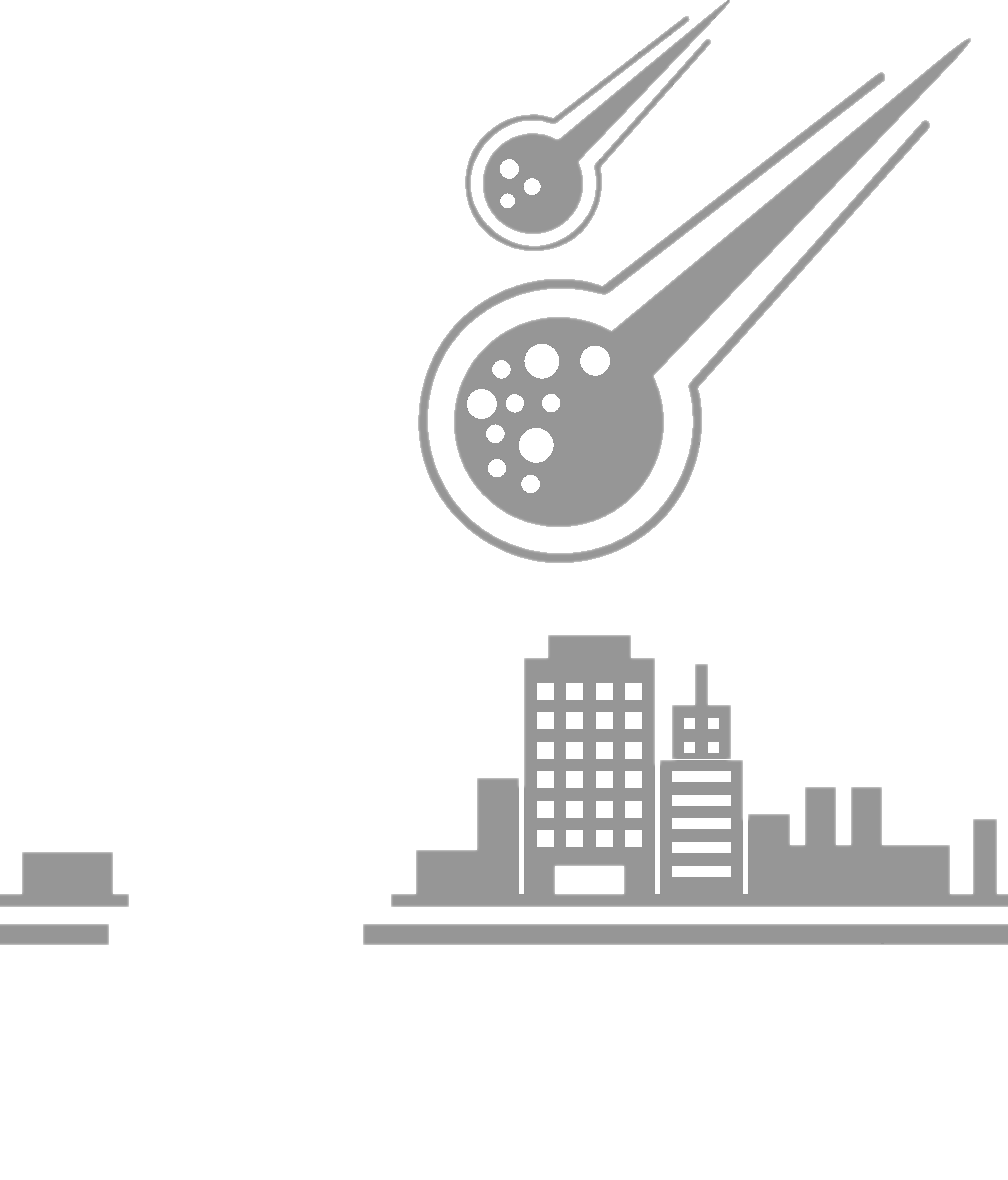 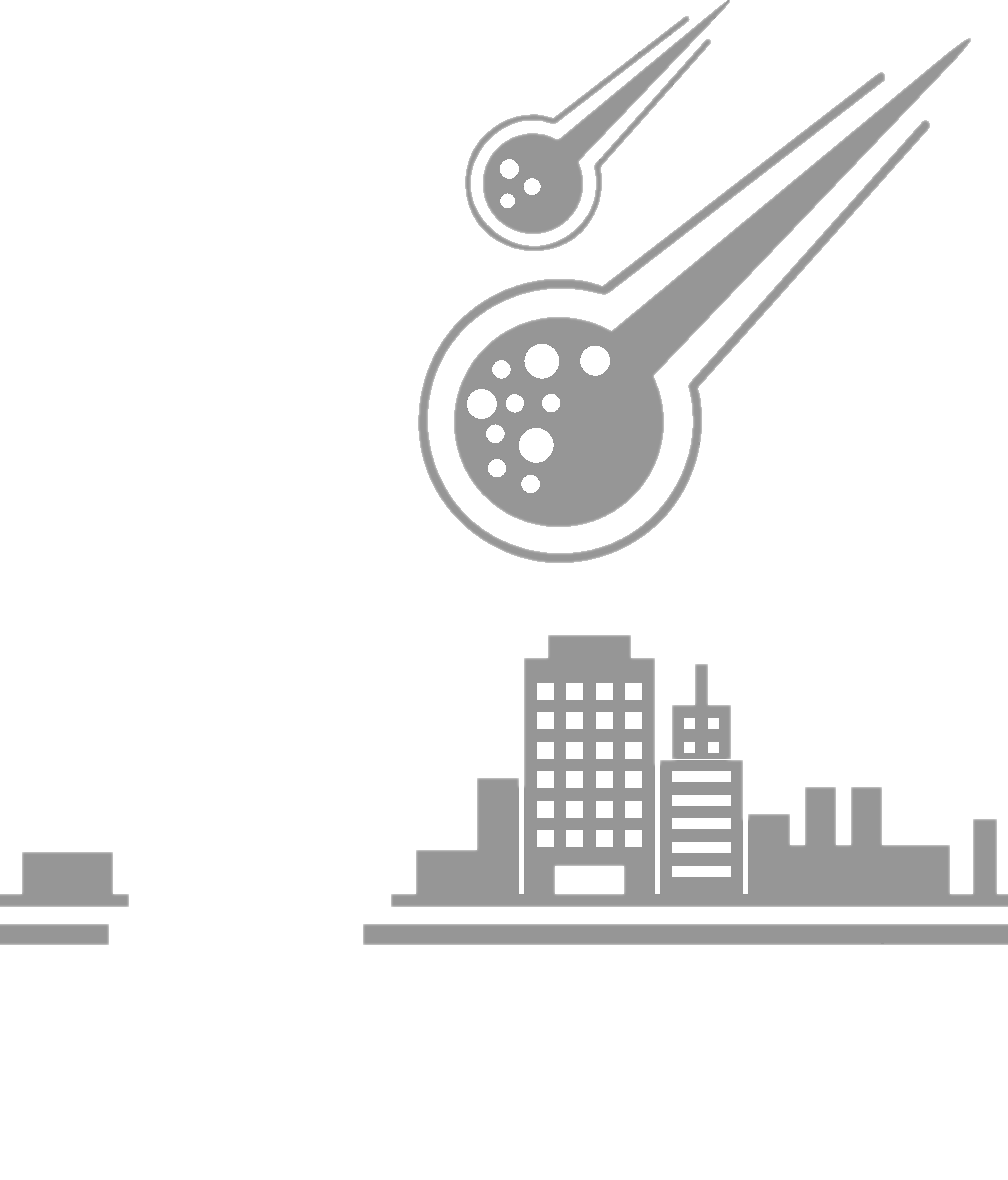 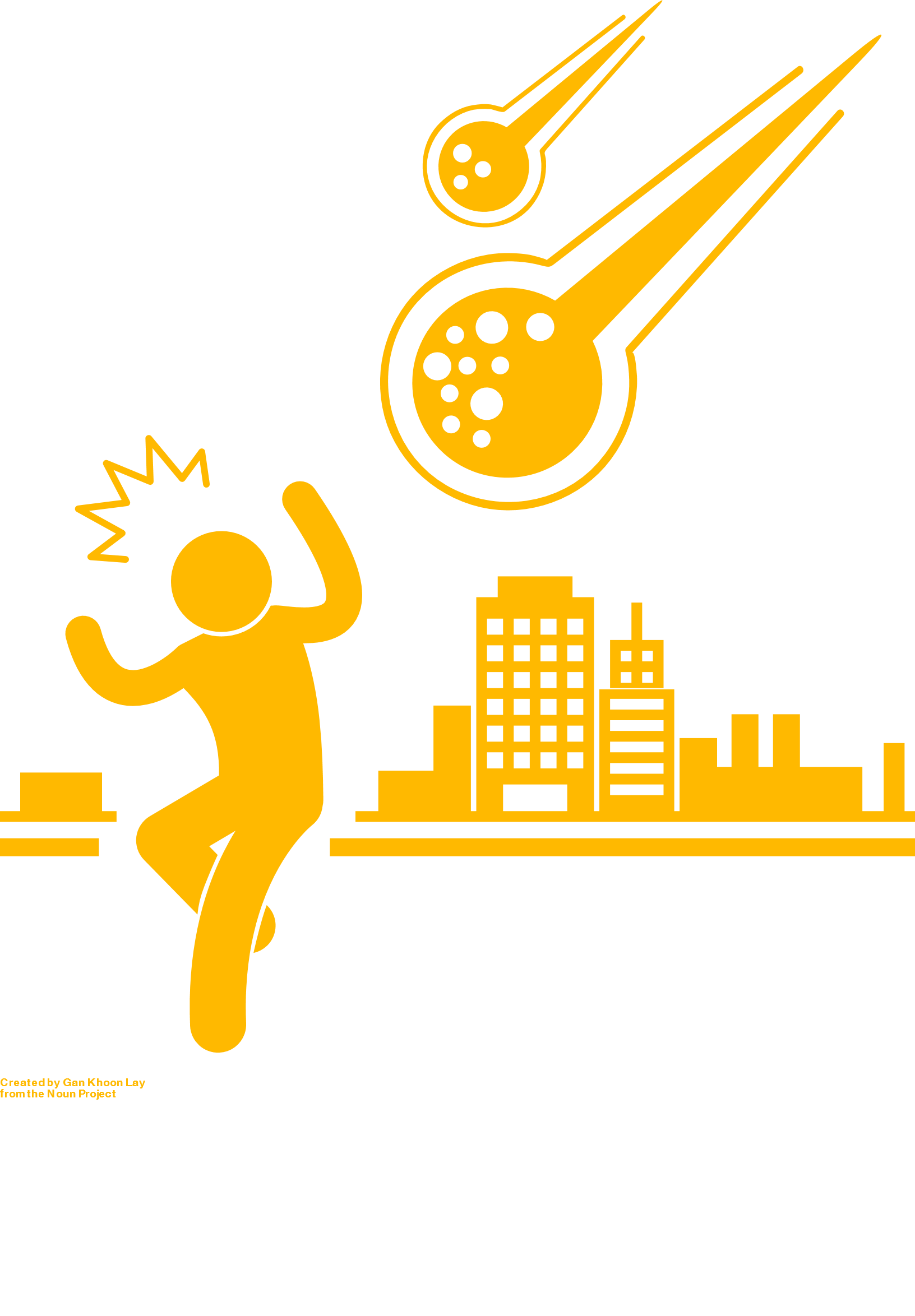 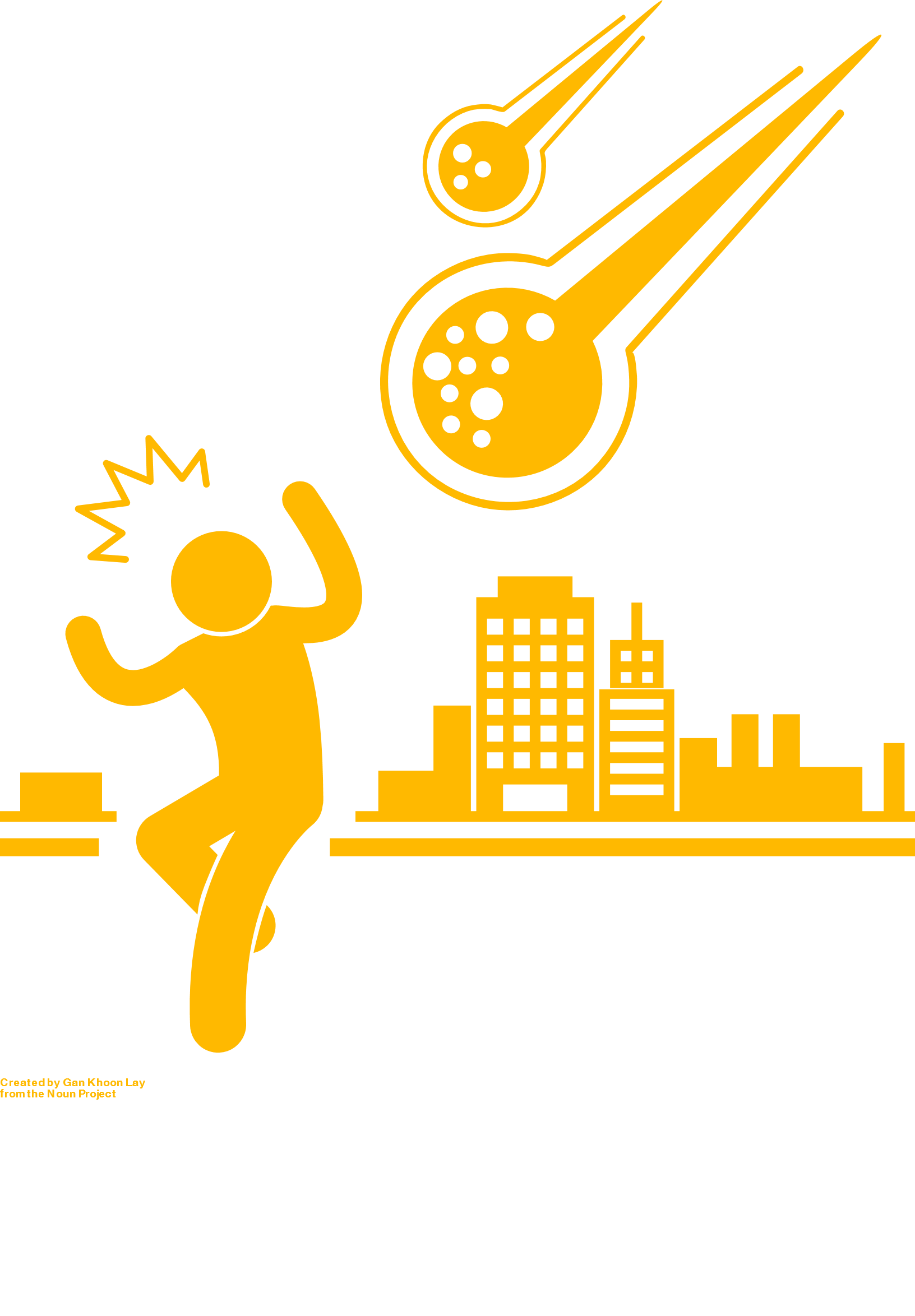 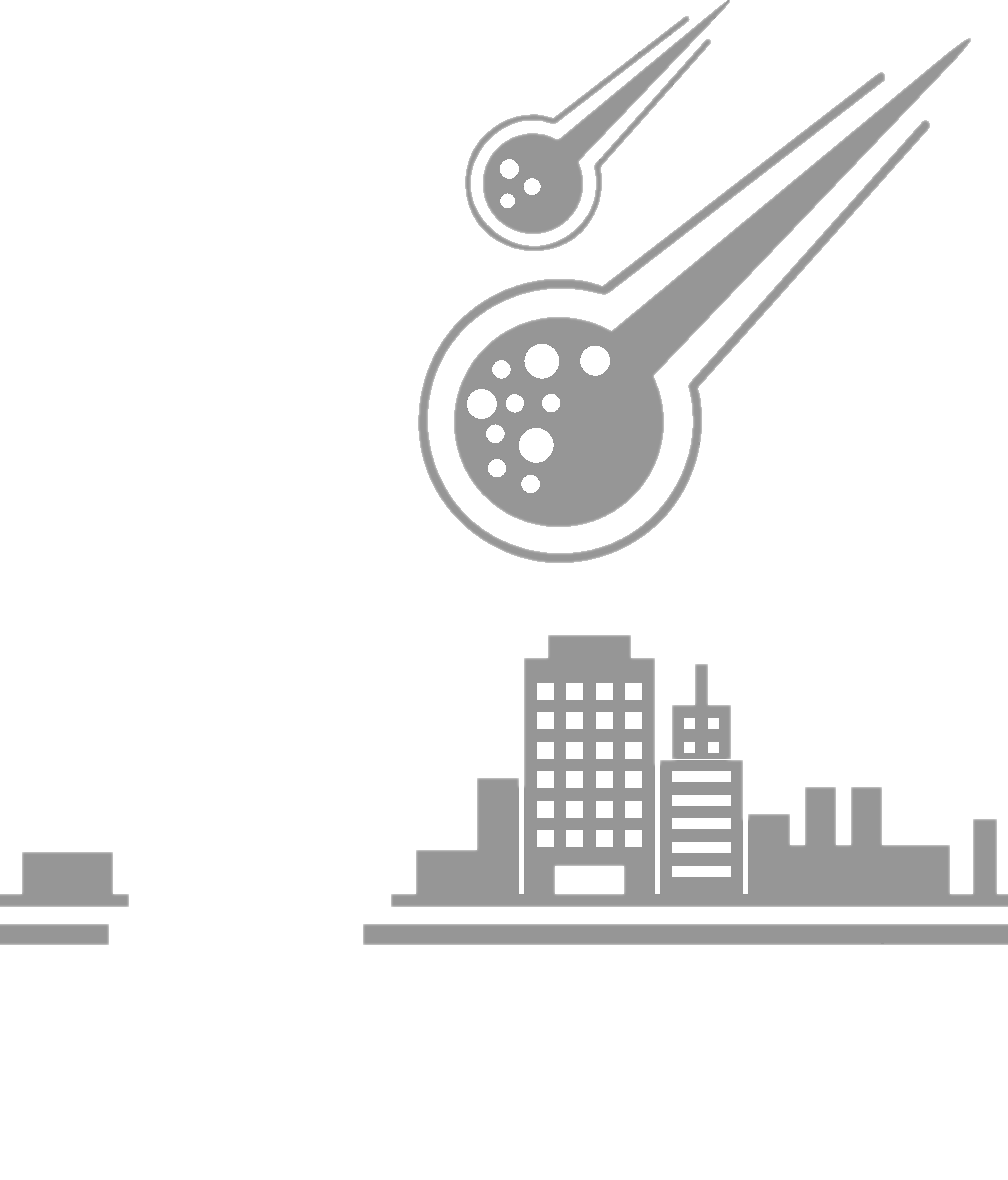 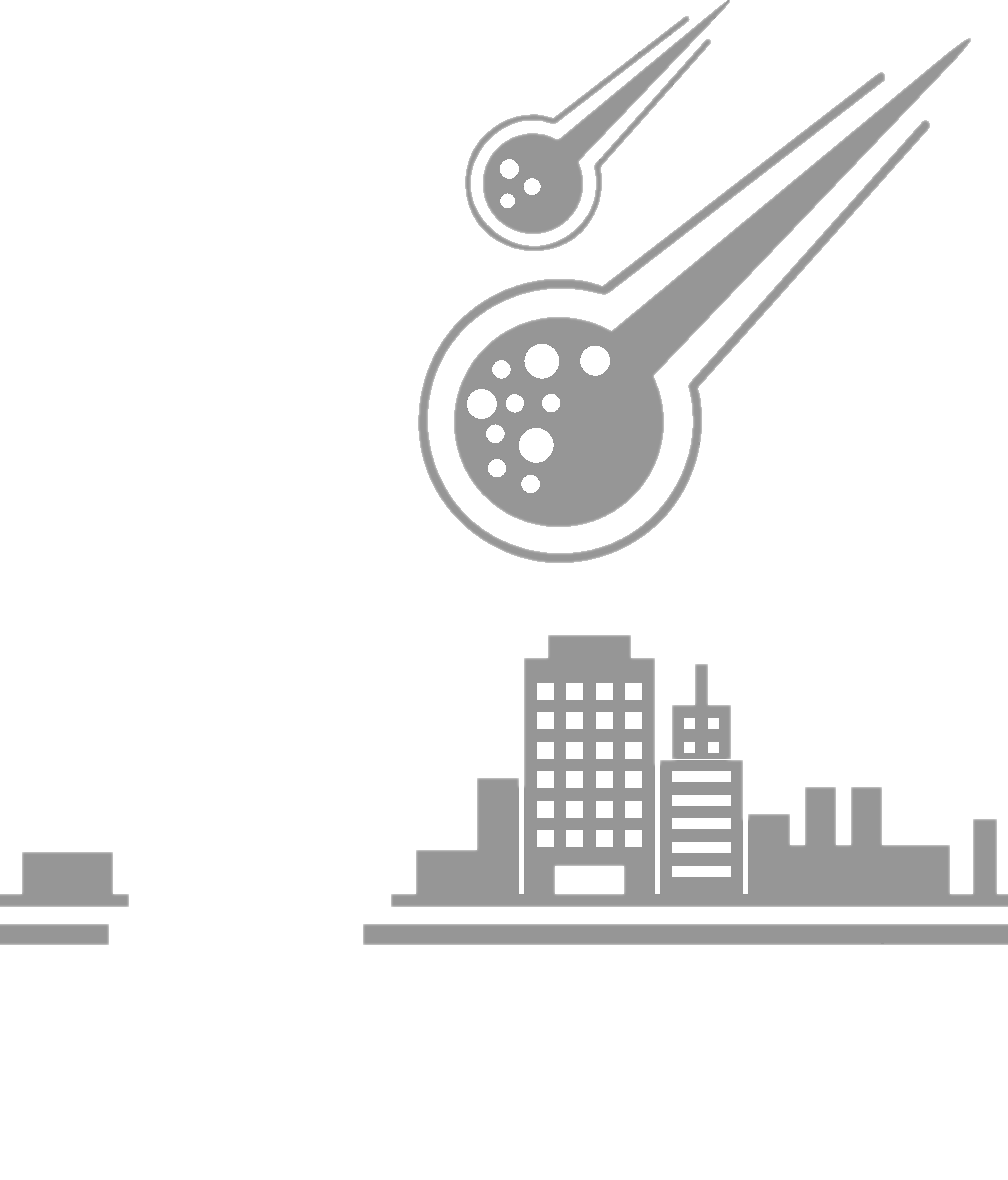 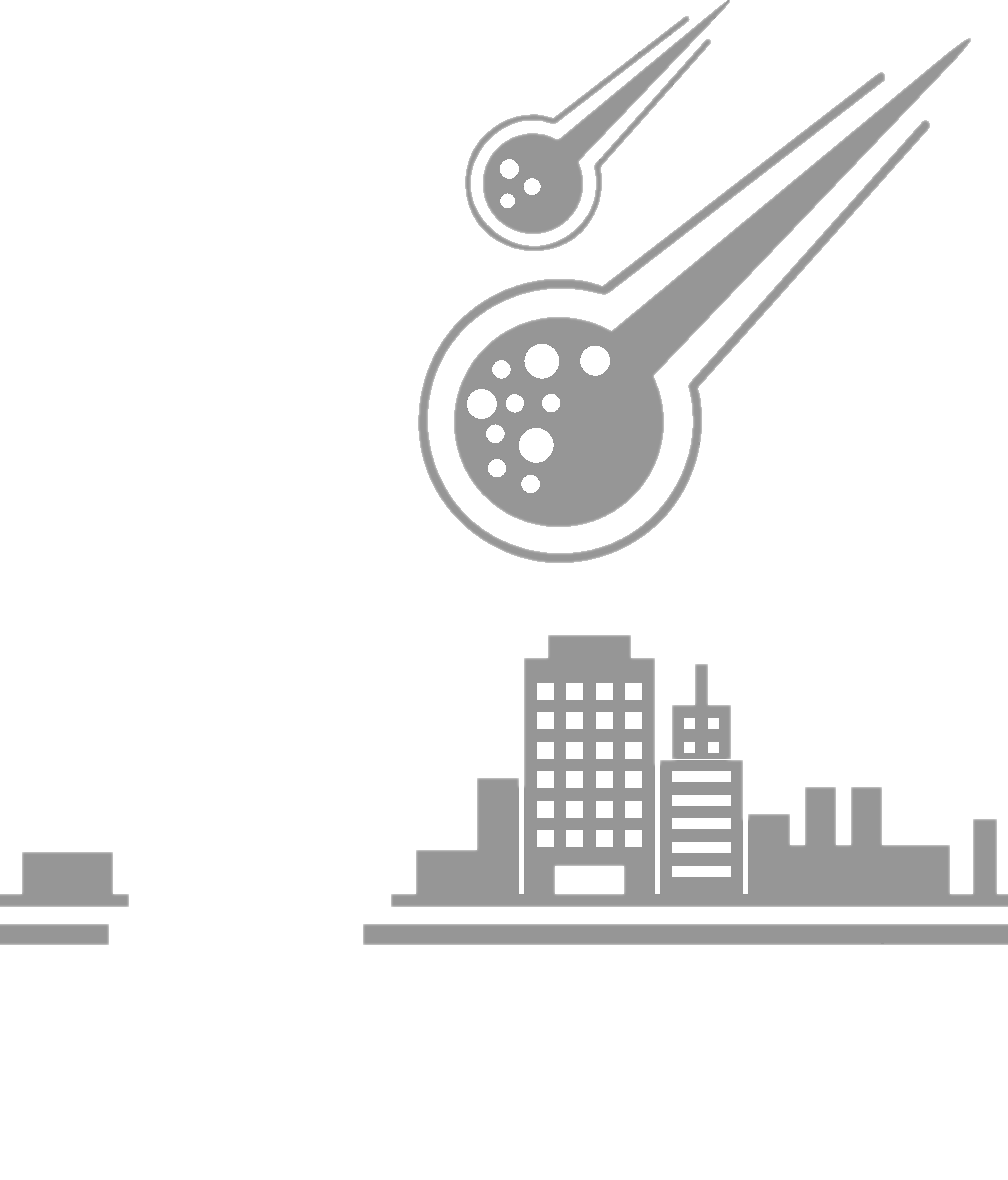 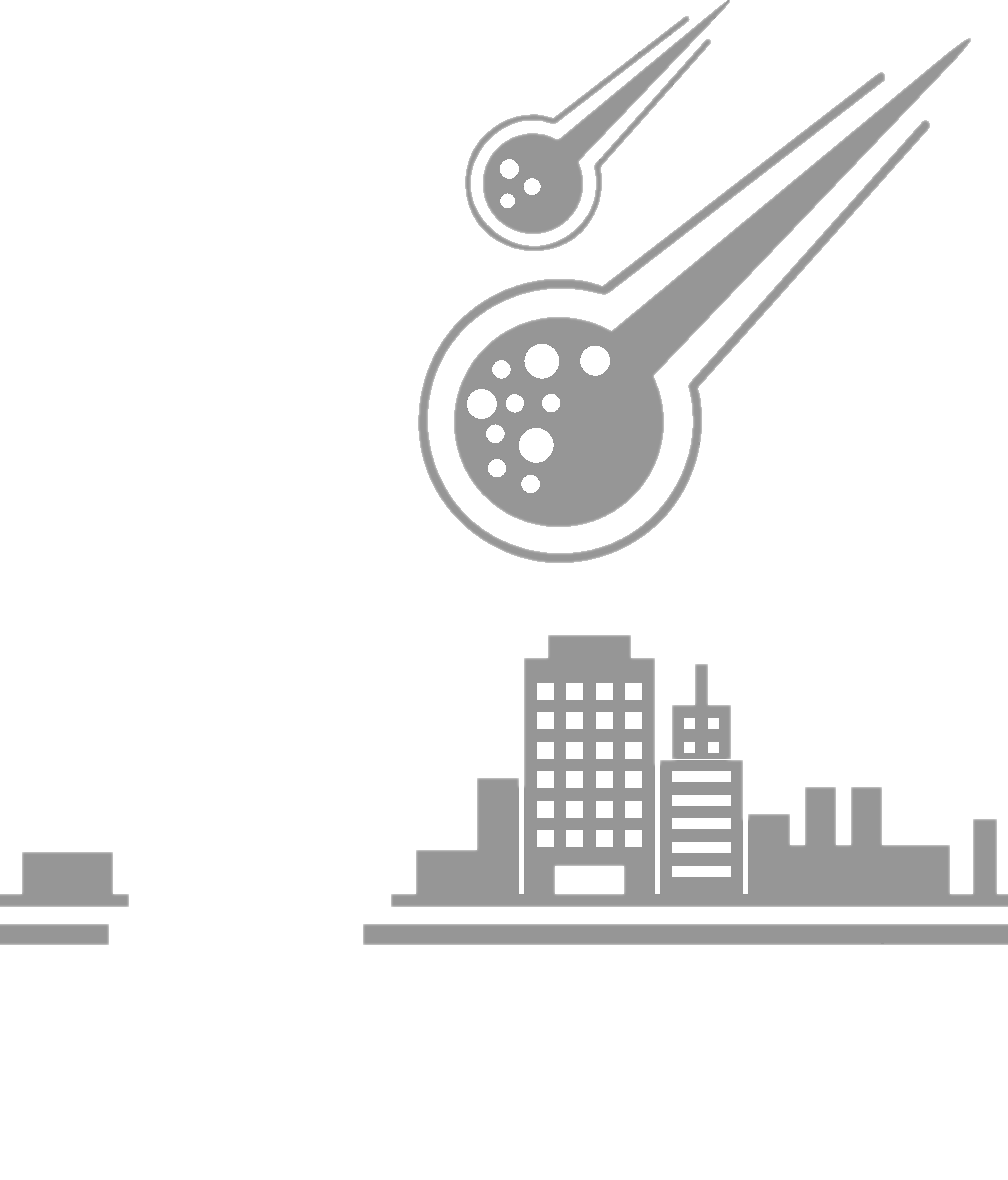 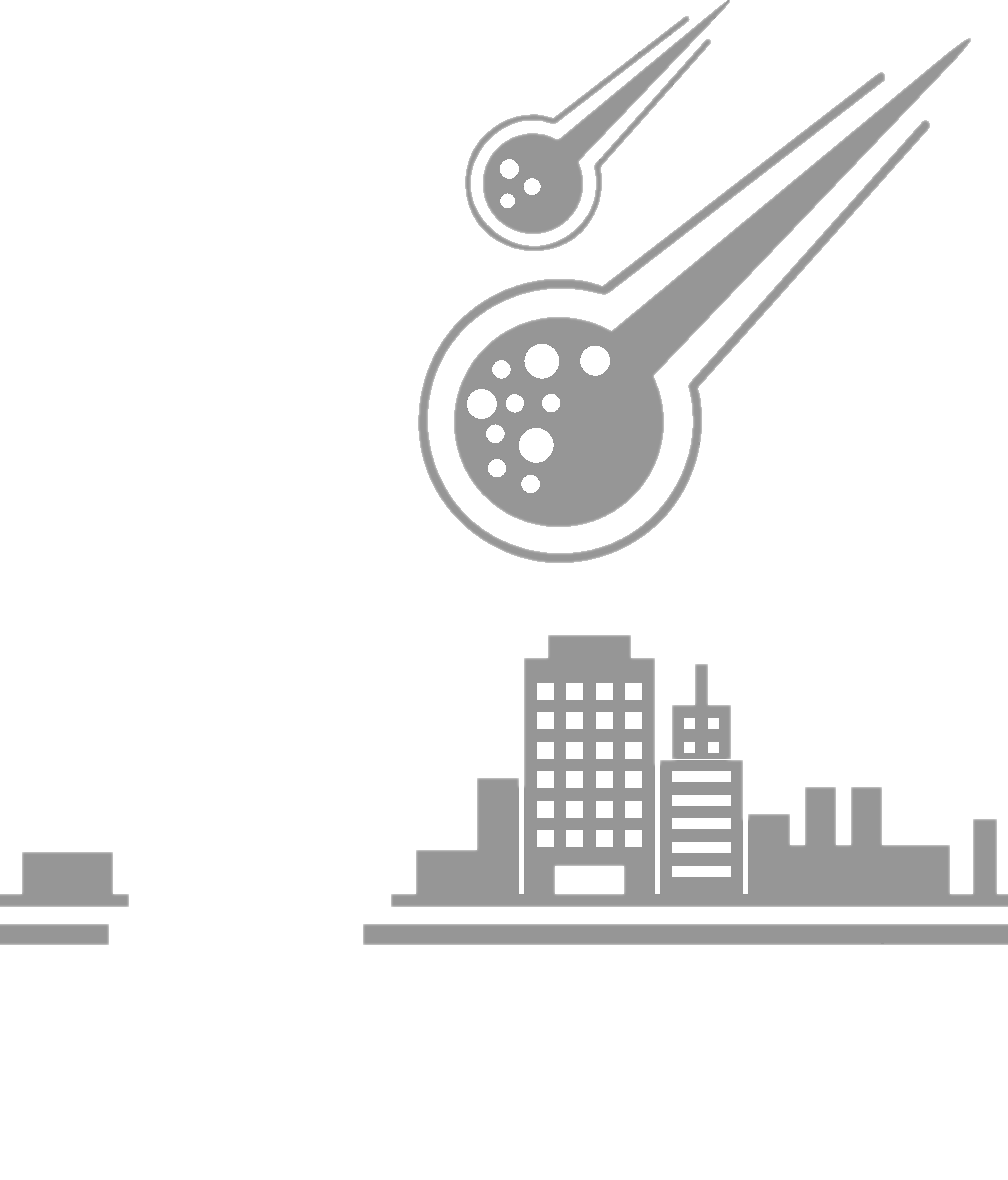 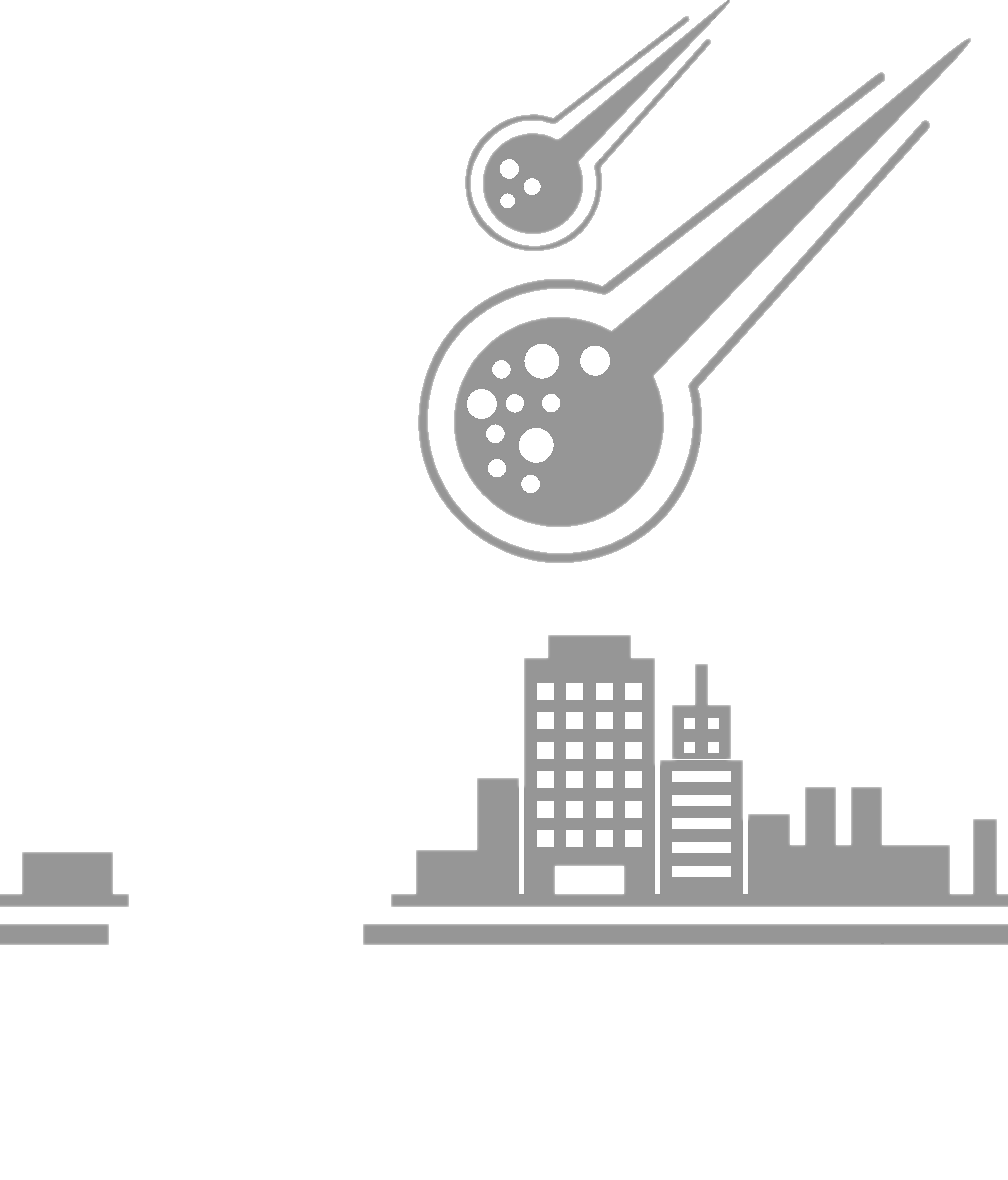 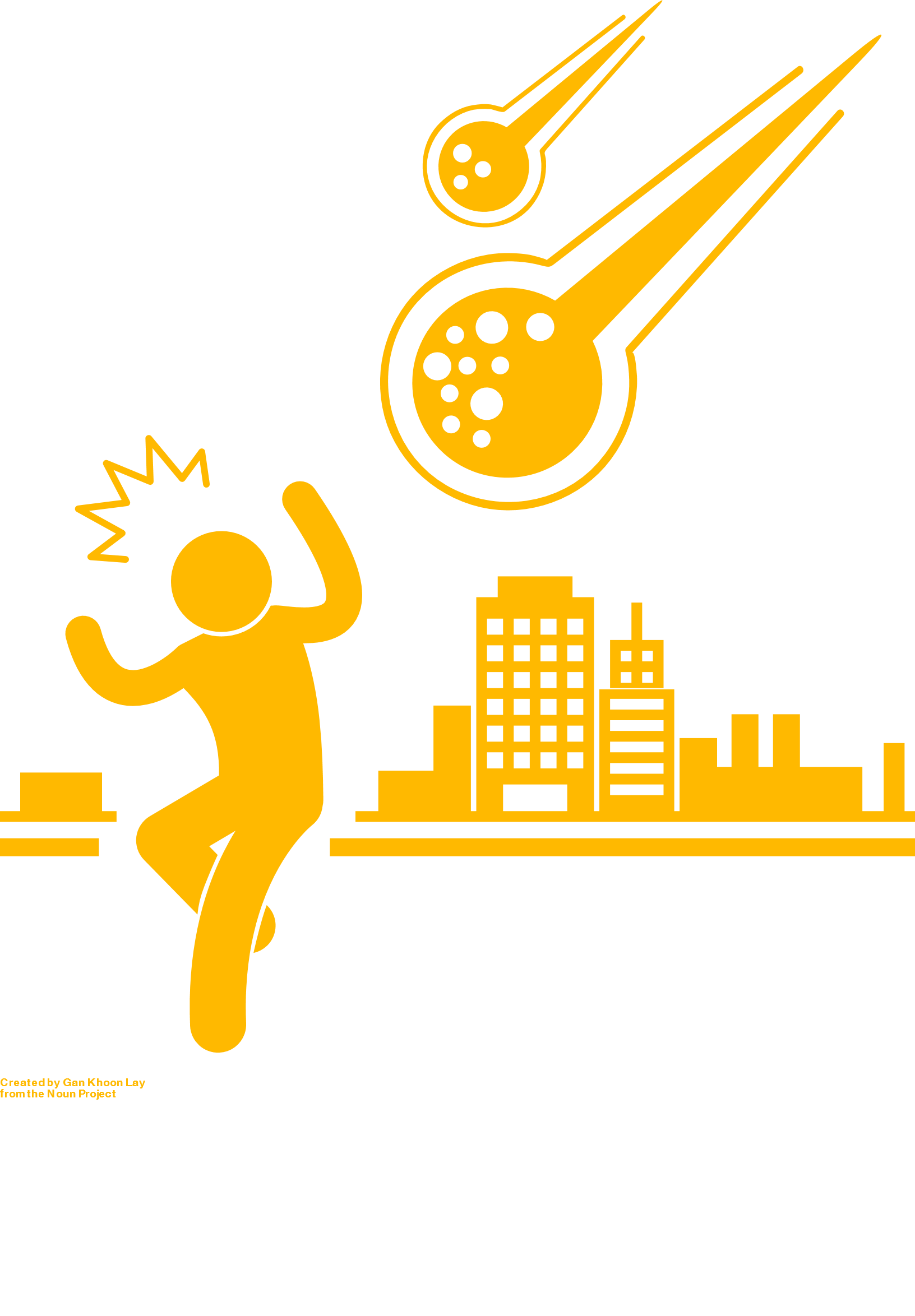 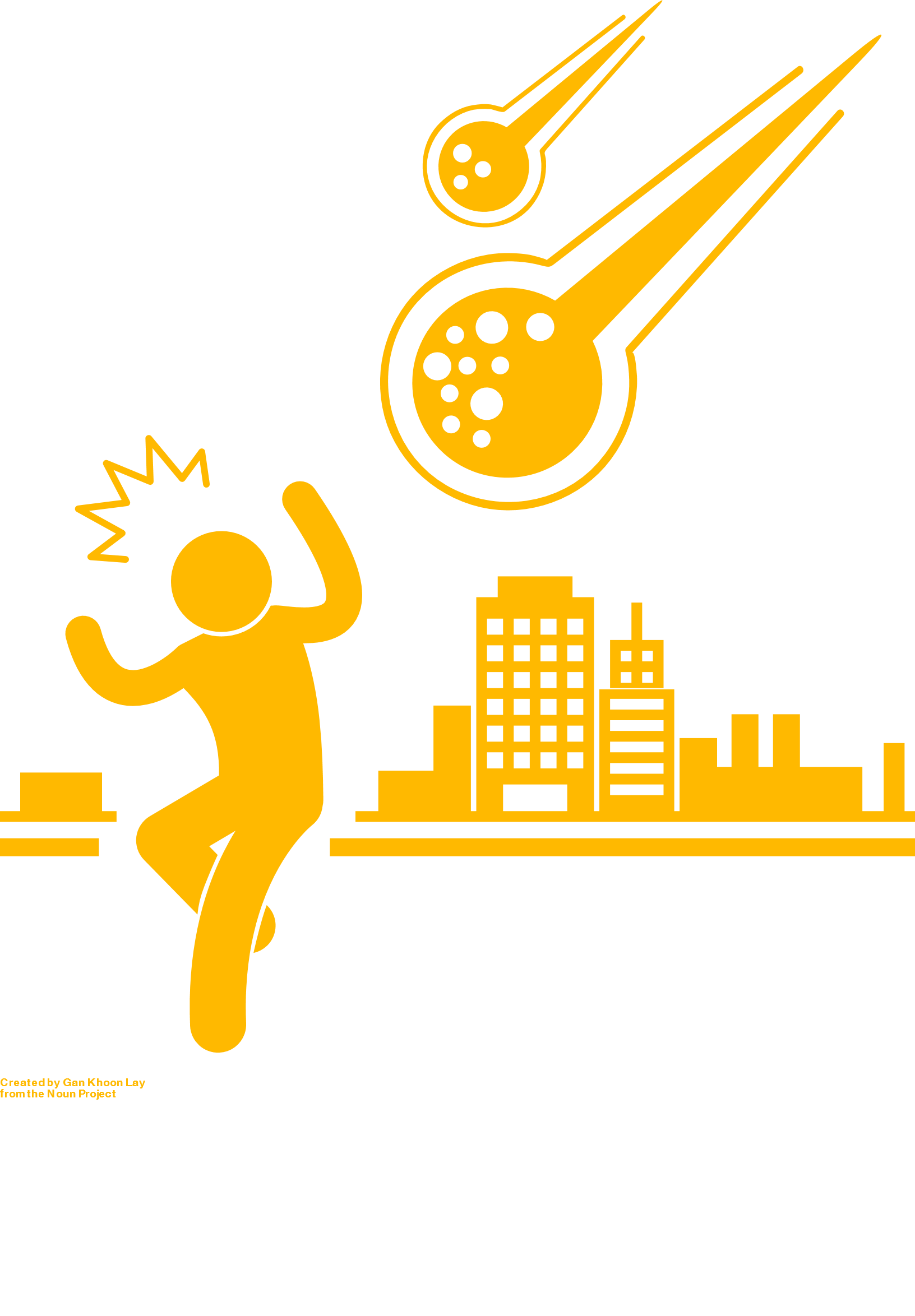 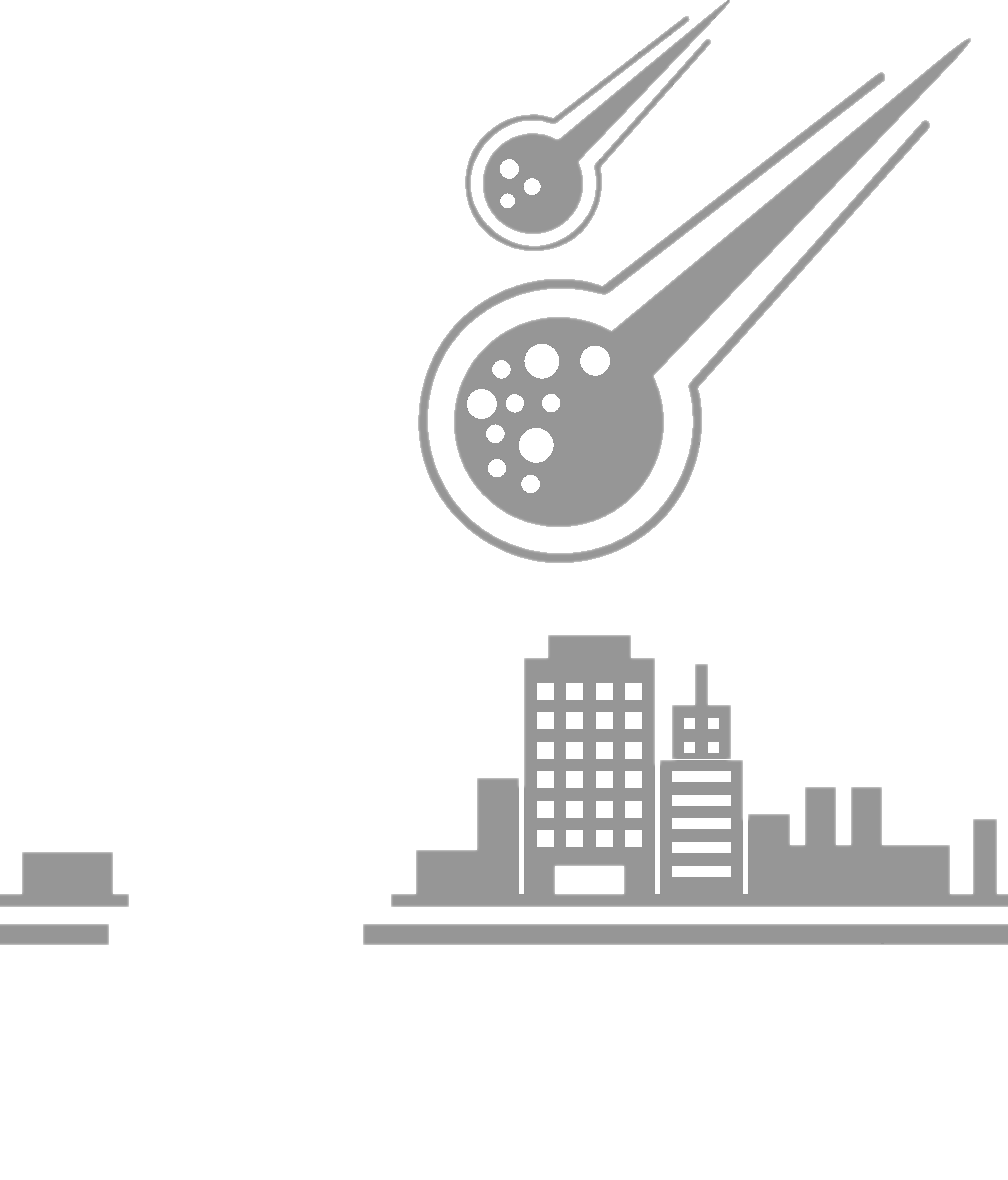 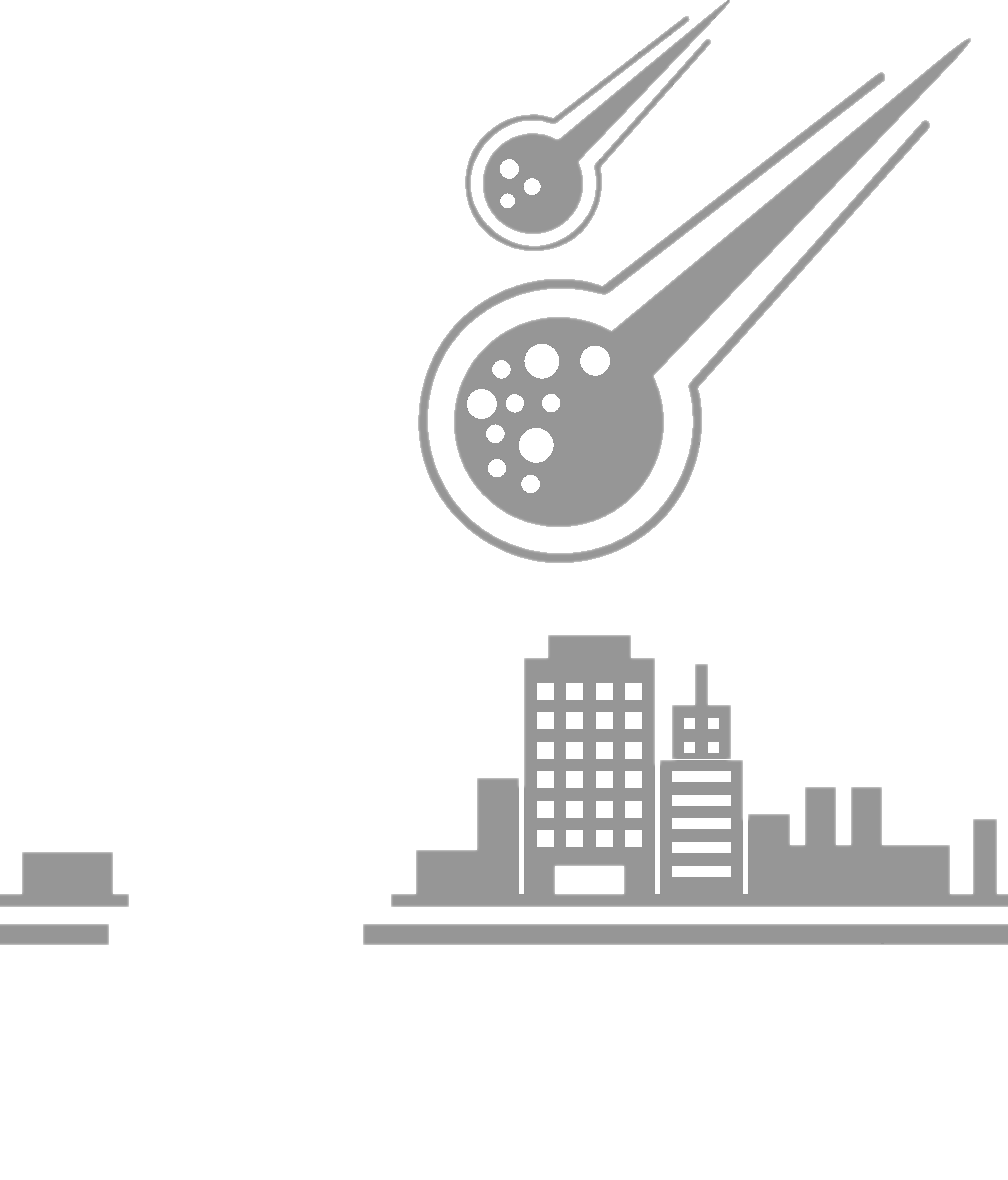 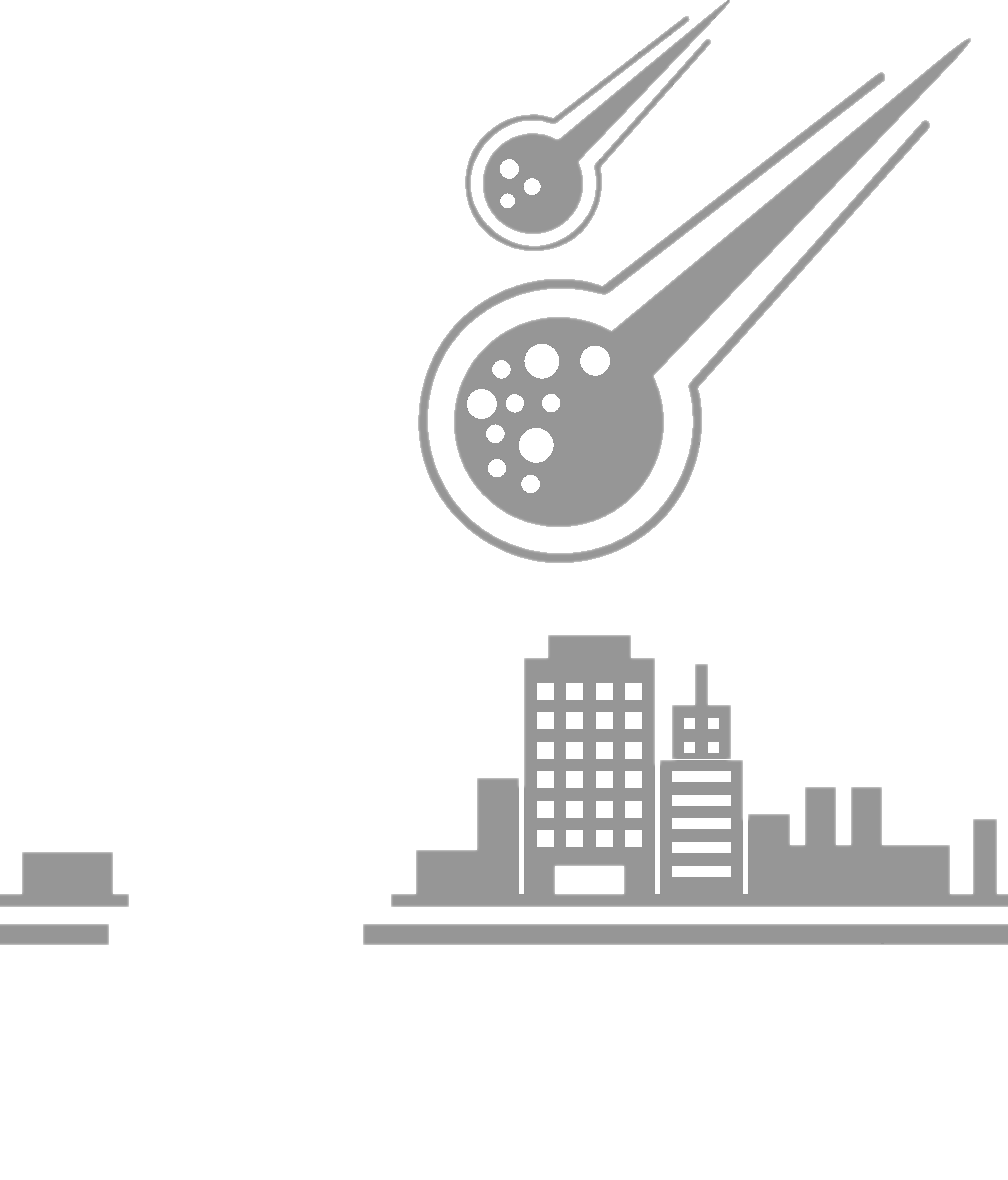 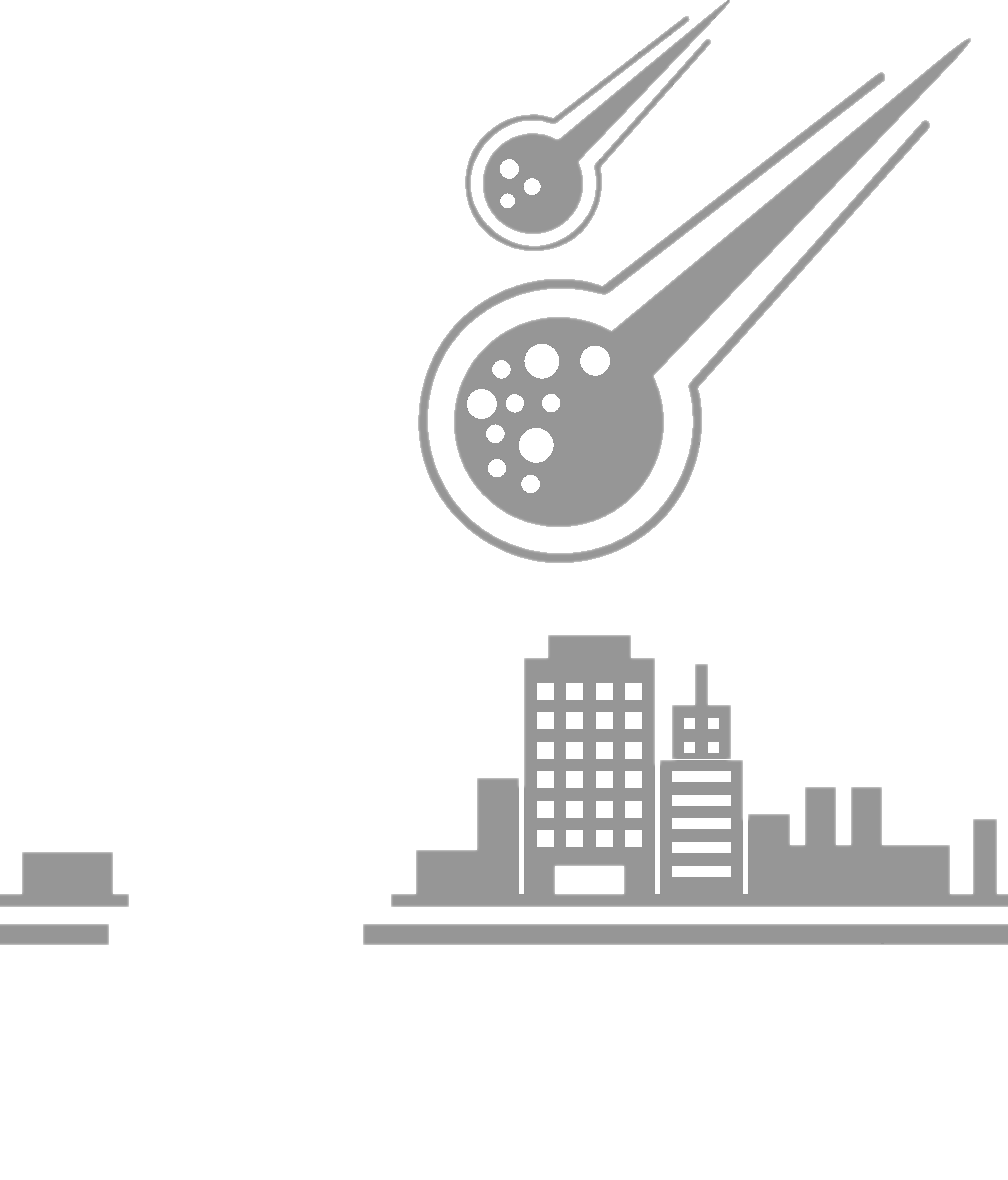 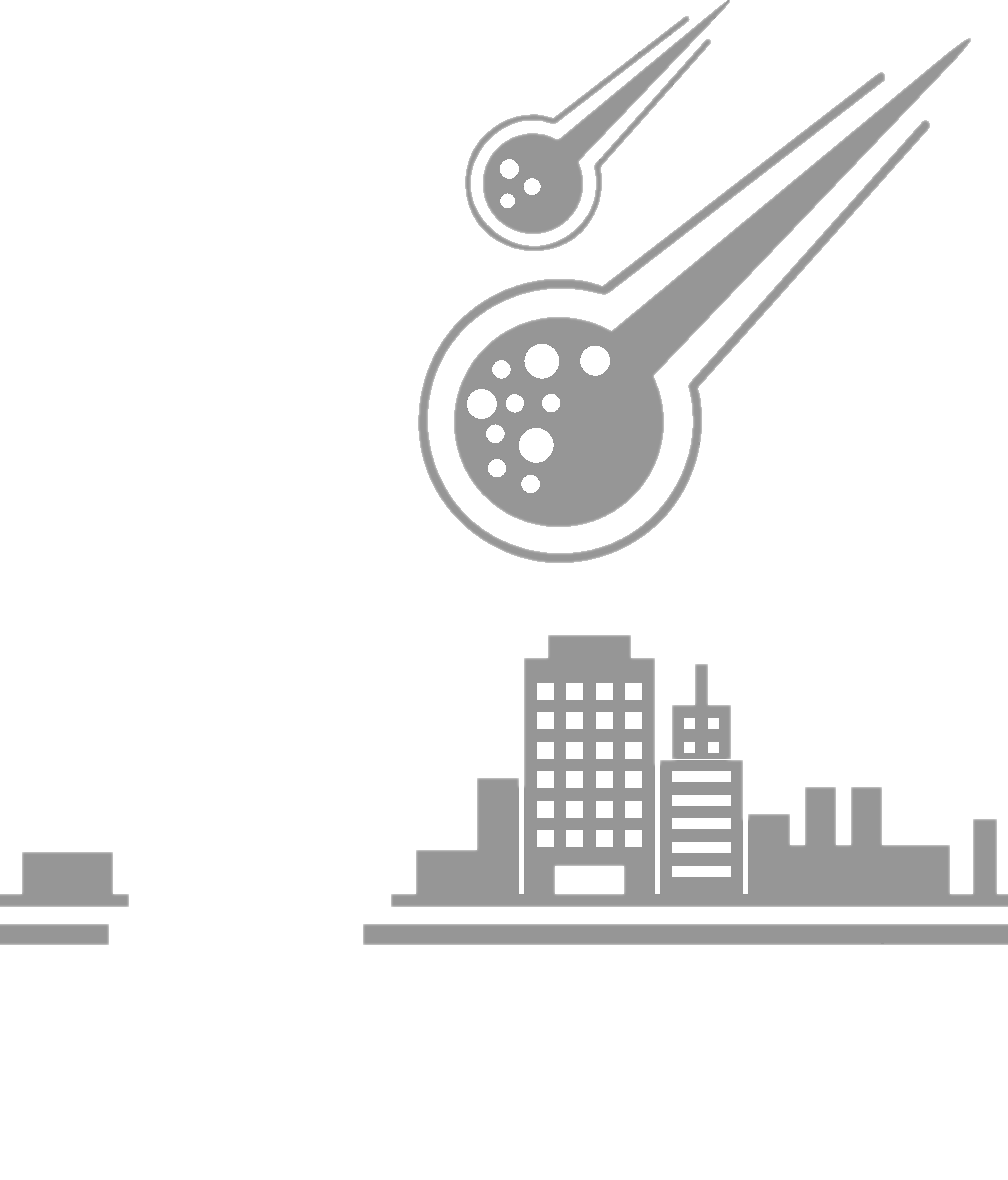 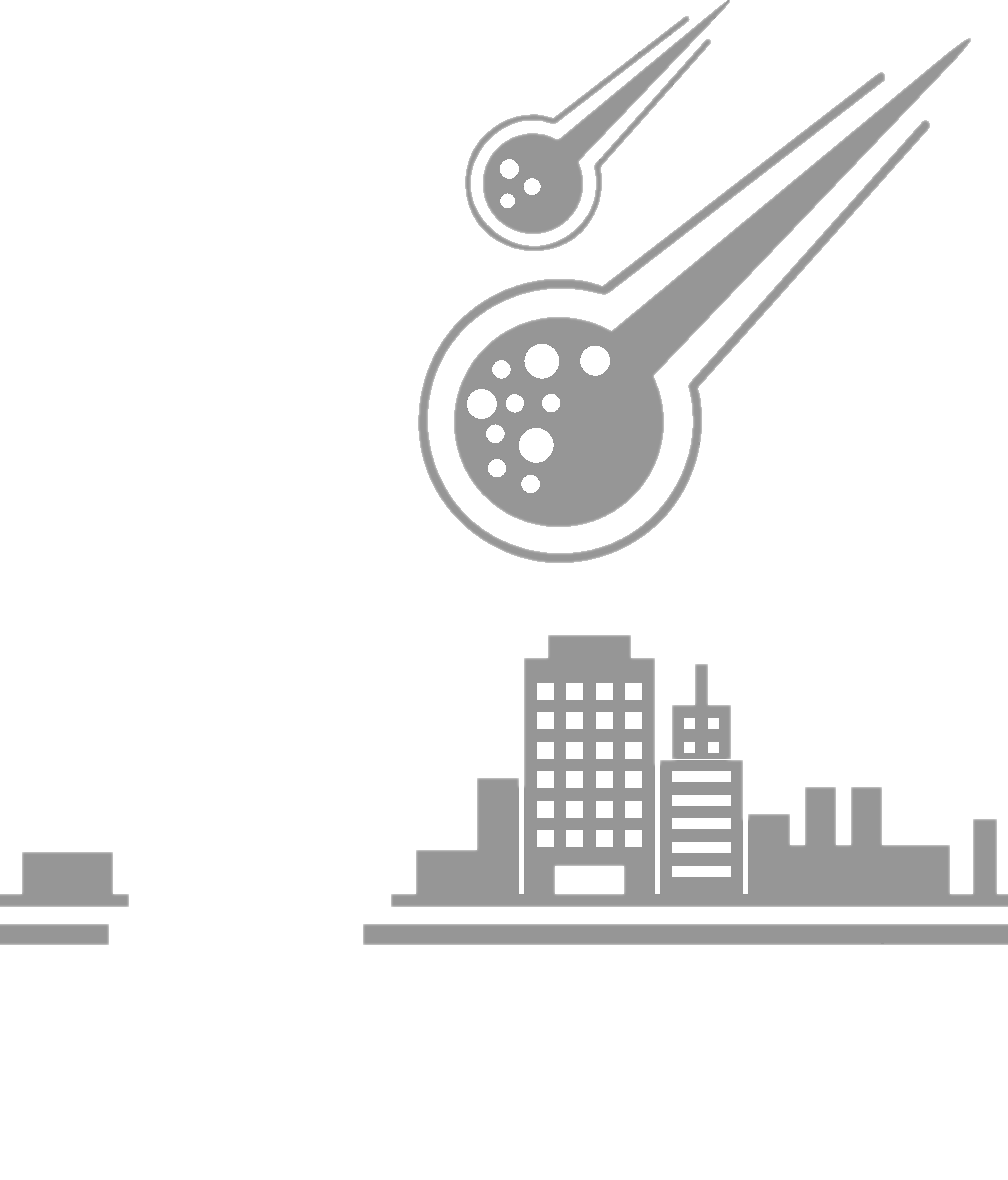 open.nasa.gov  |  neo.ssa.esa.int
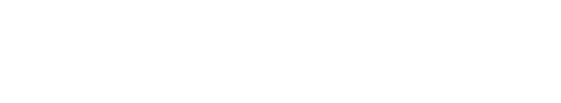 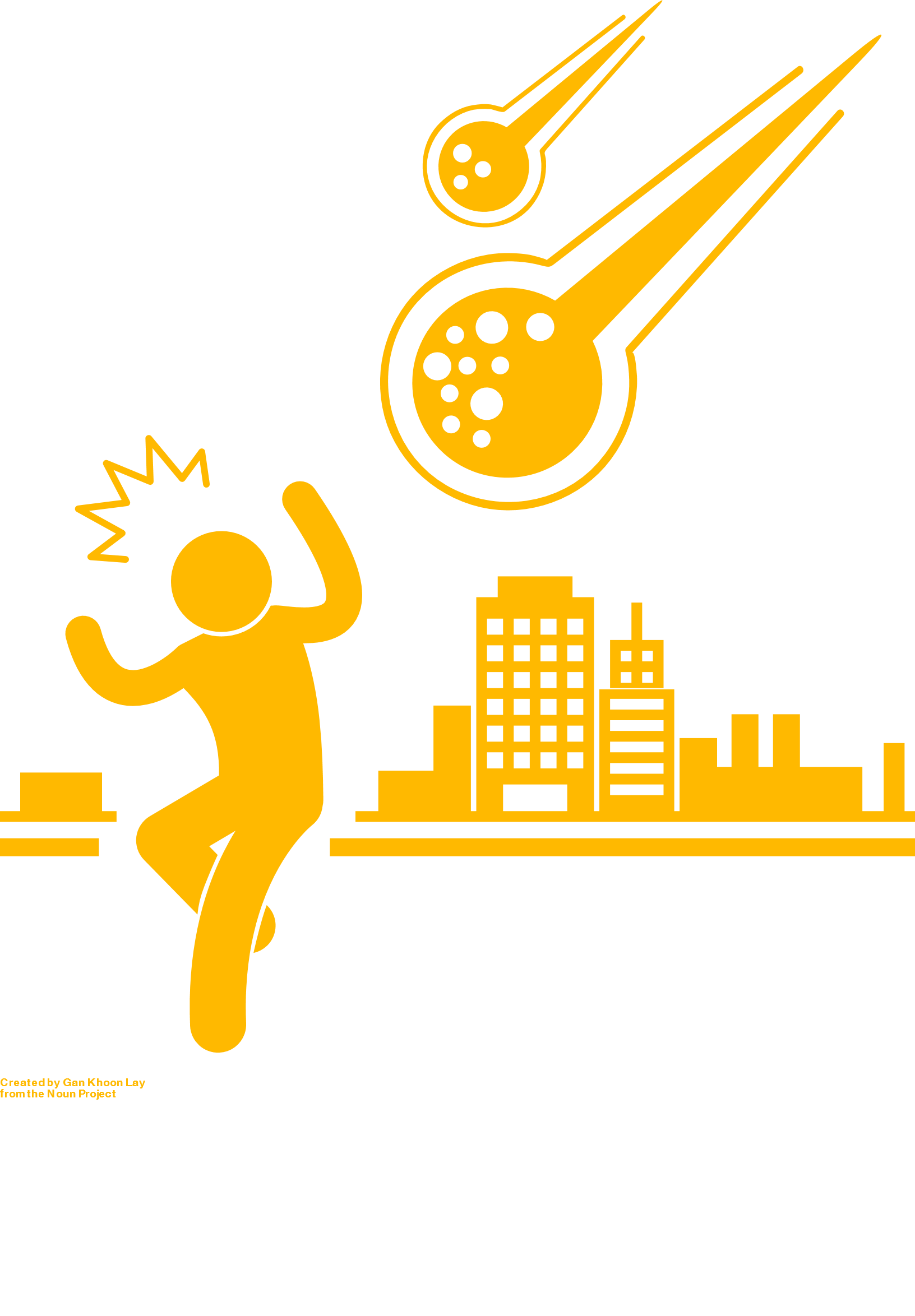 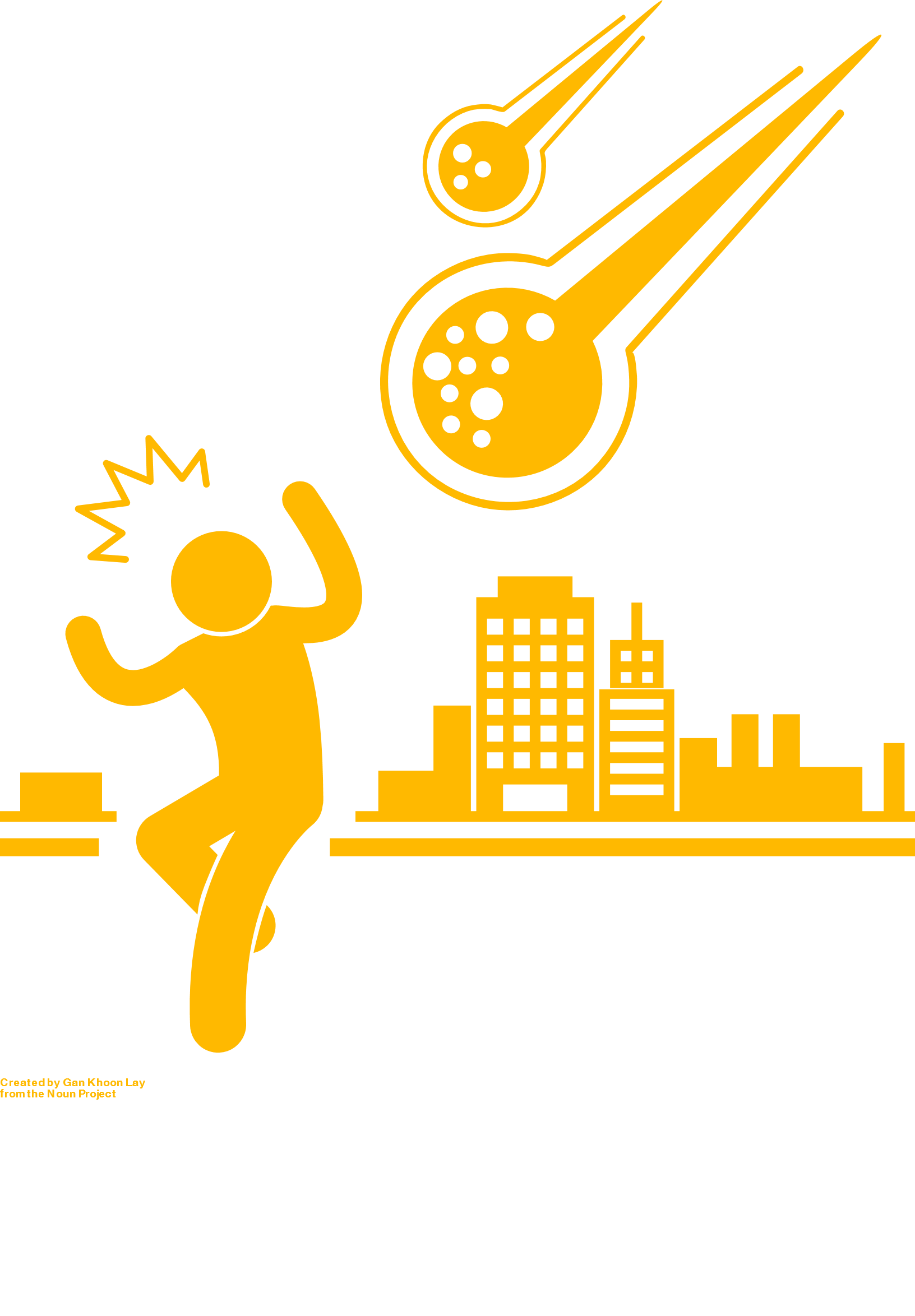 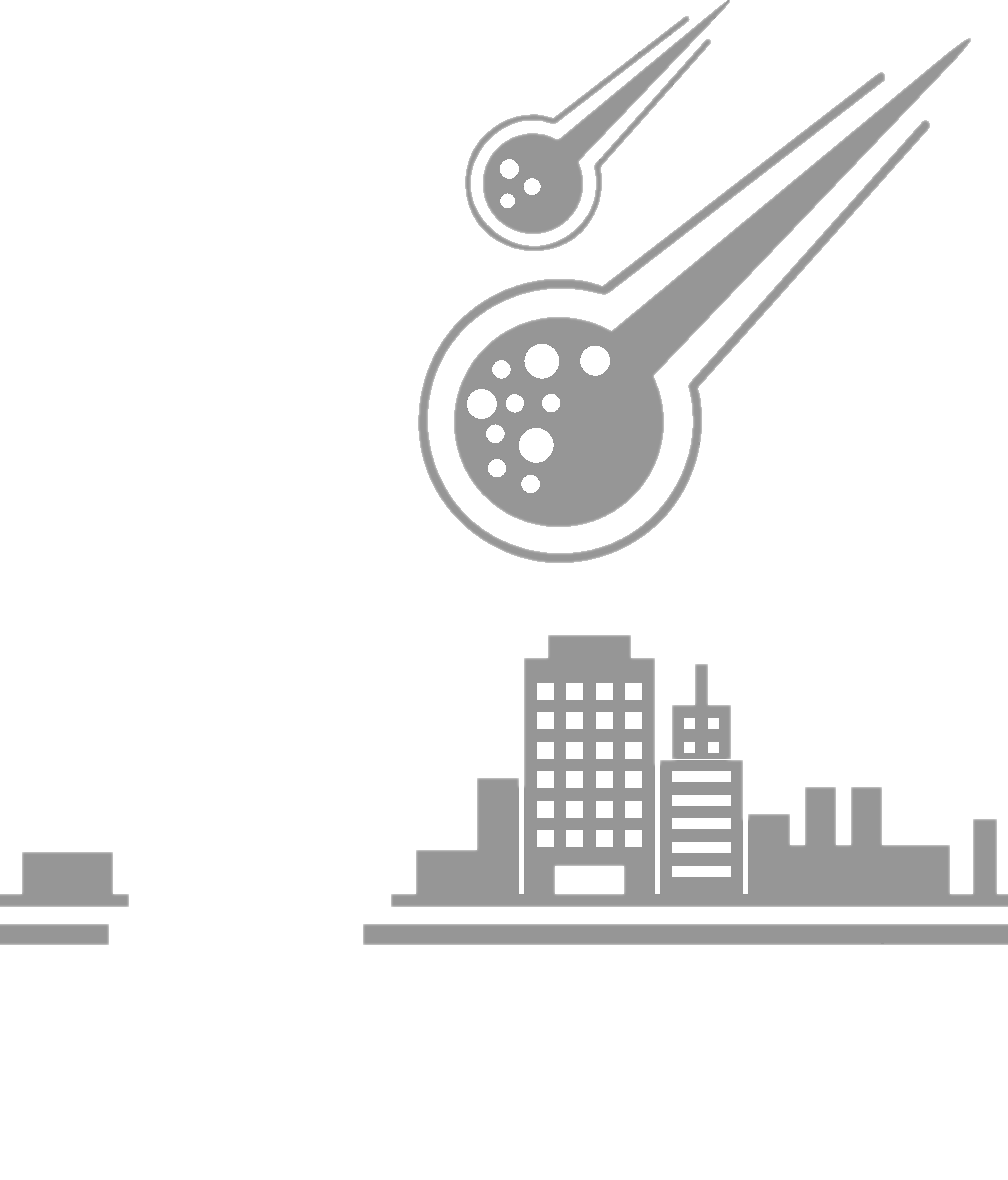 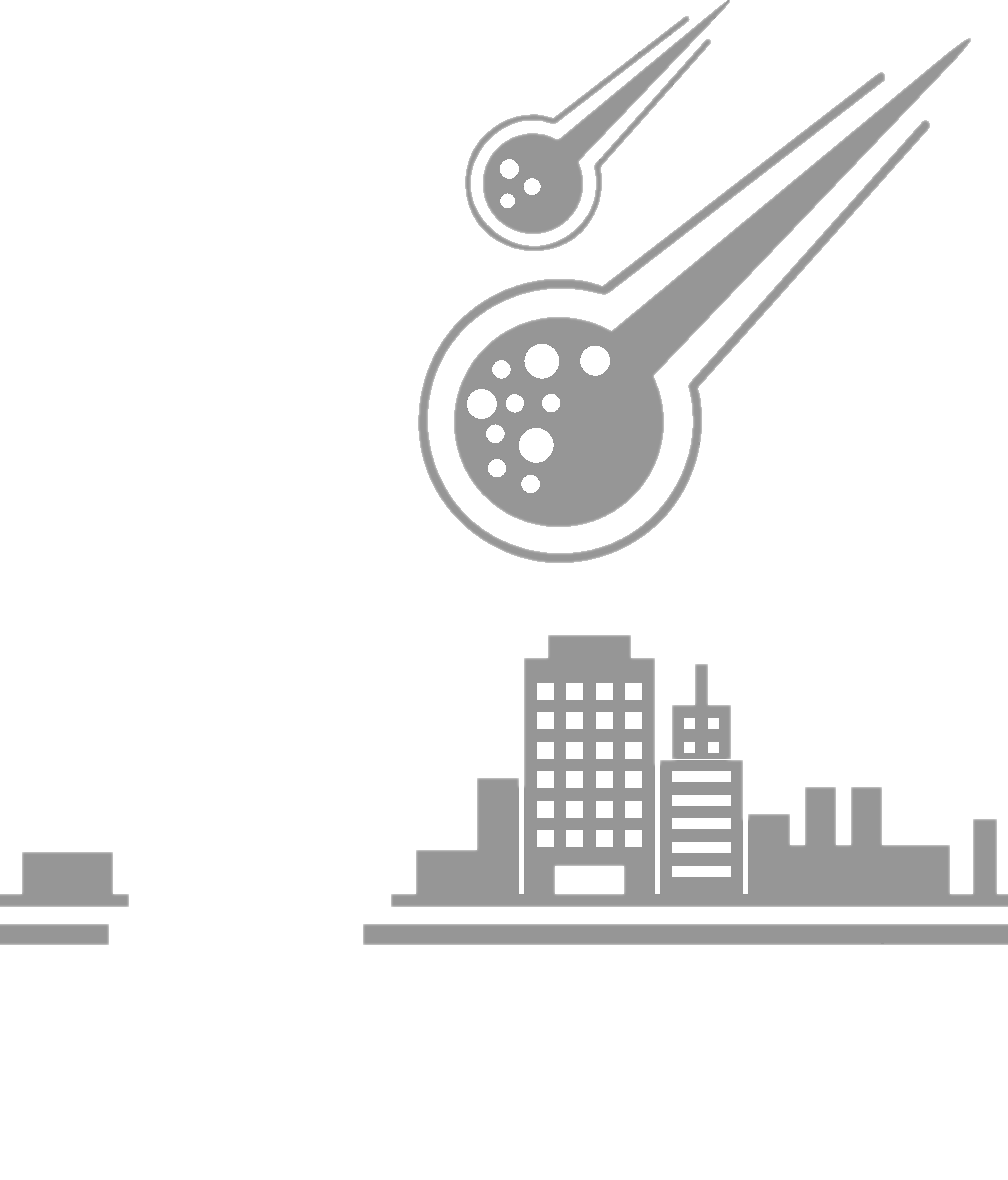 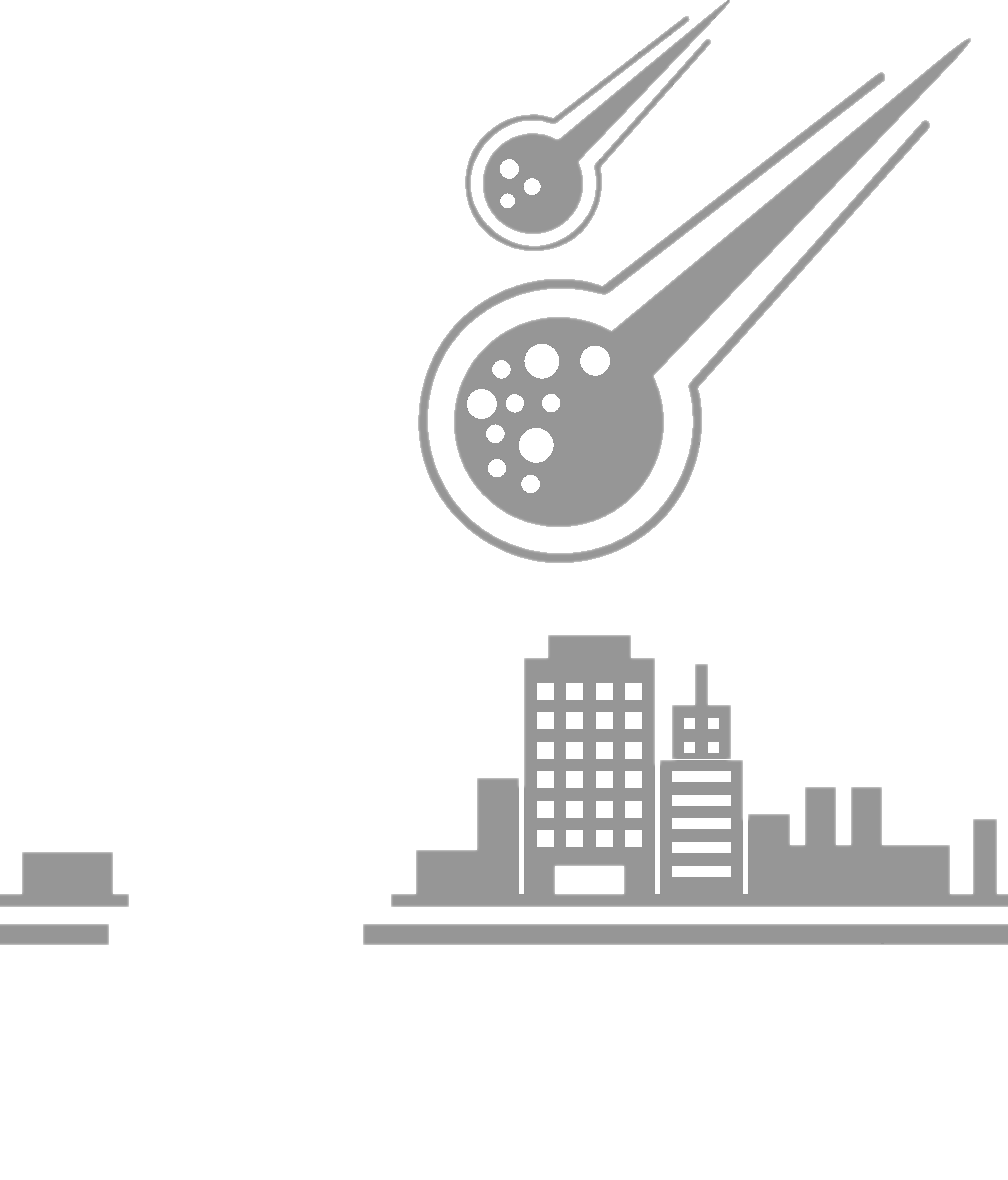 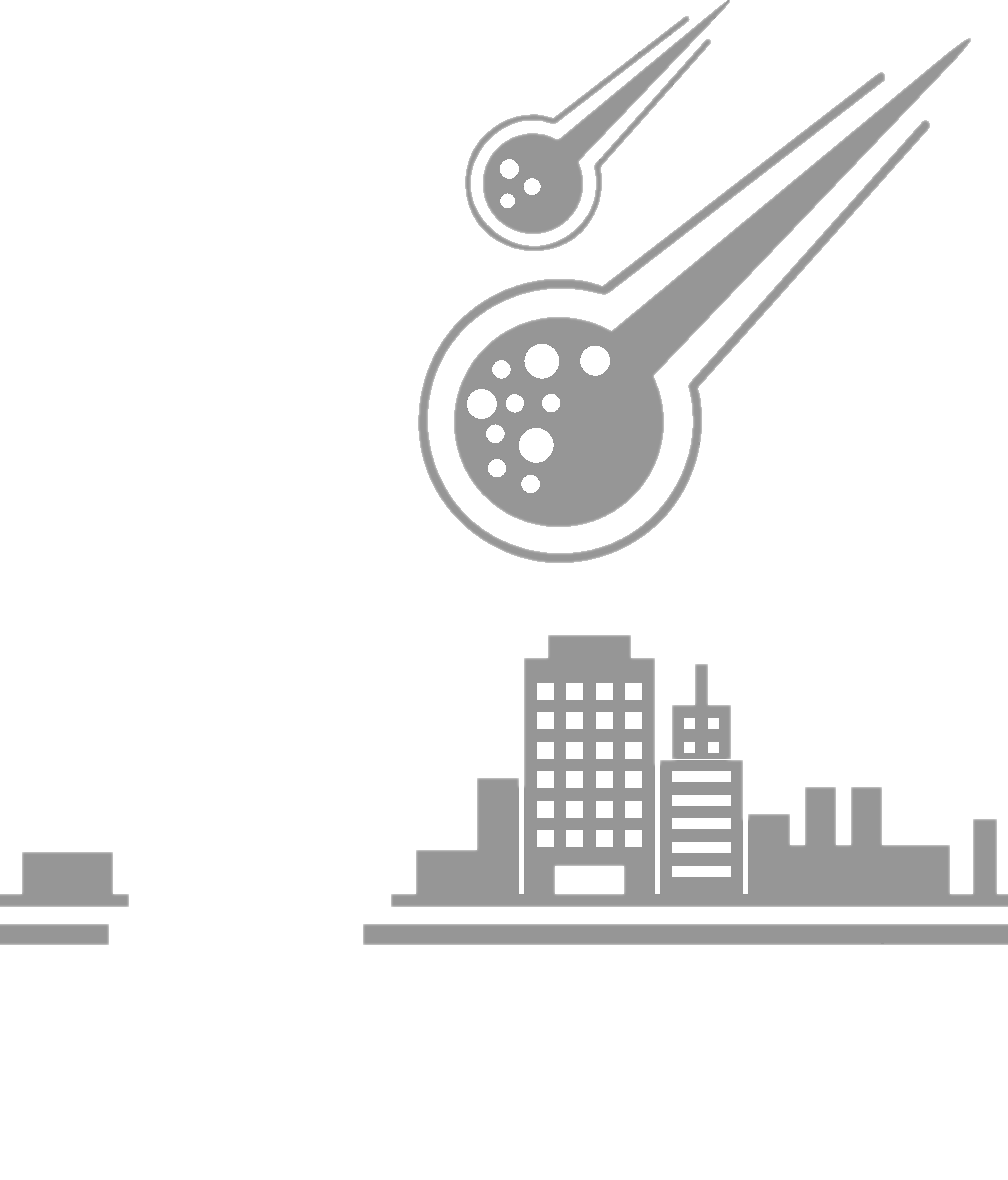 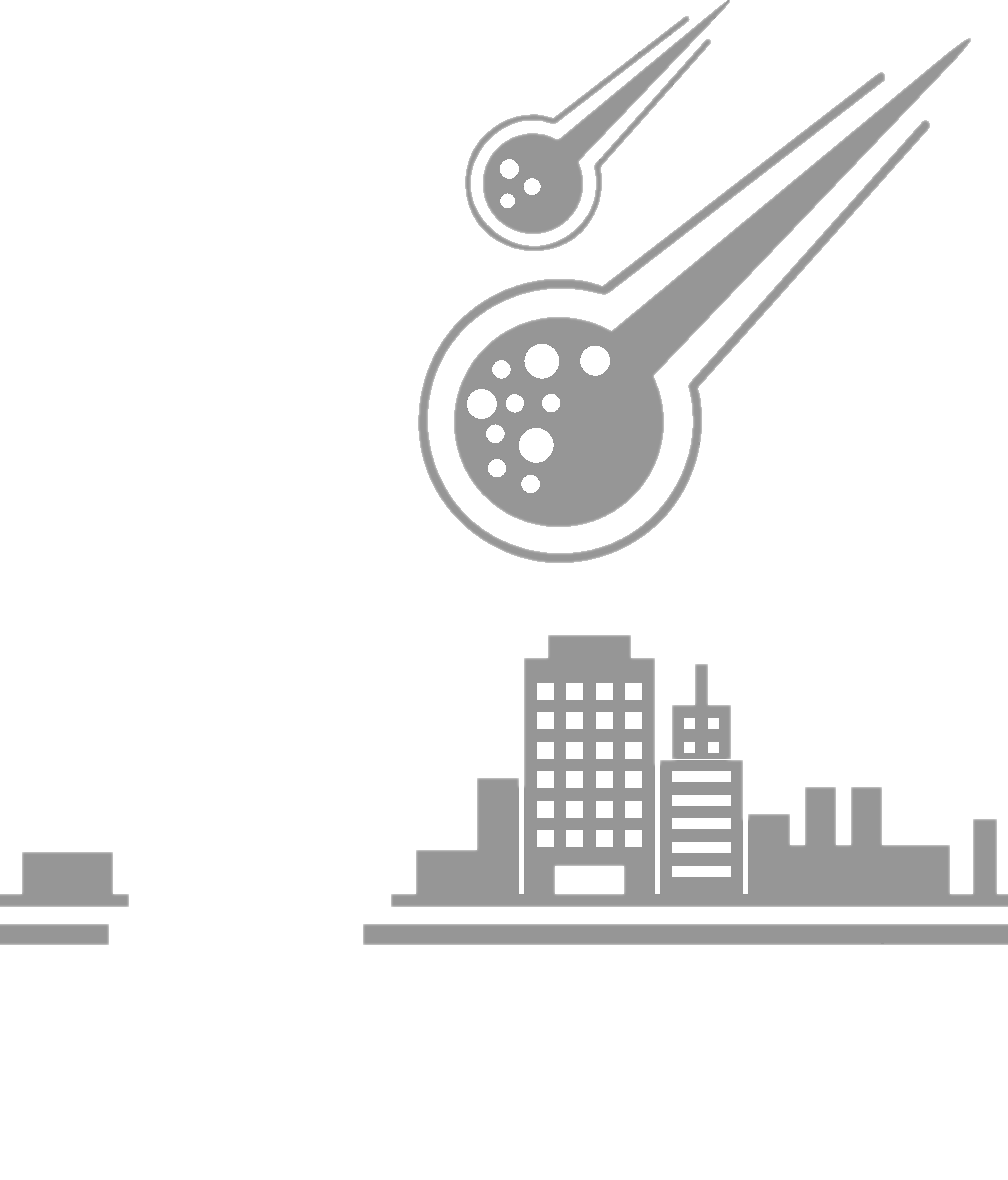 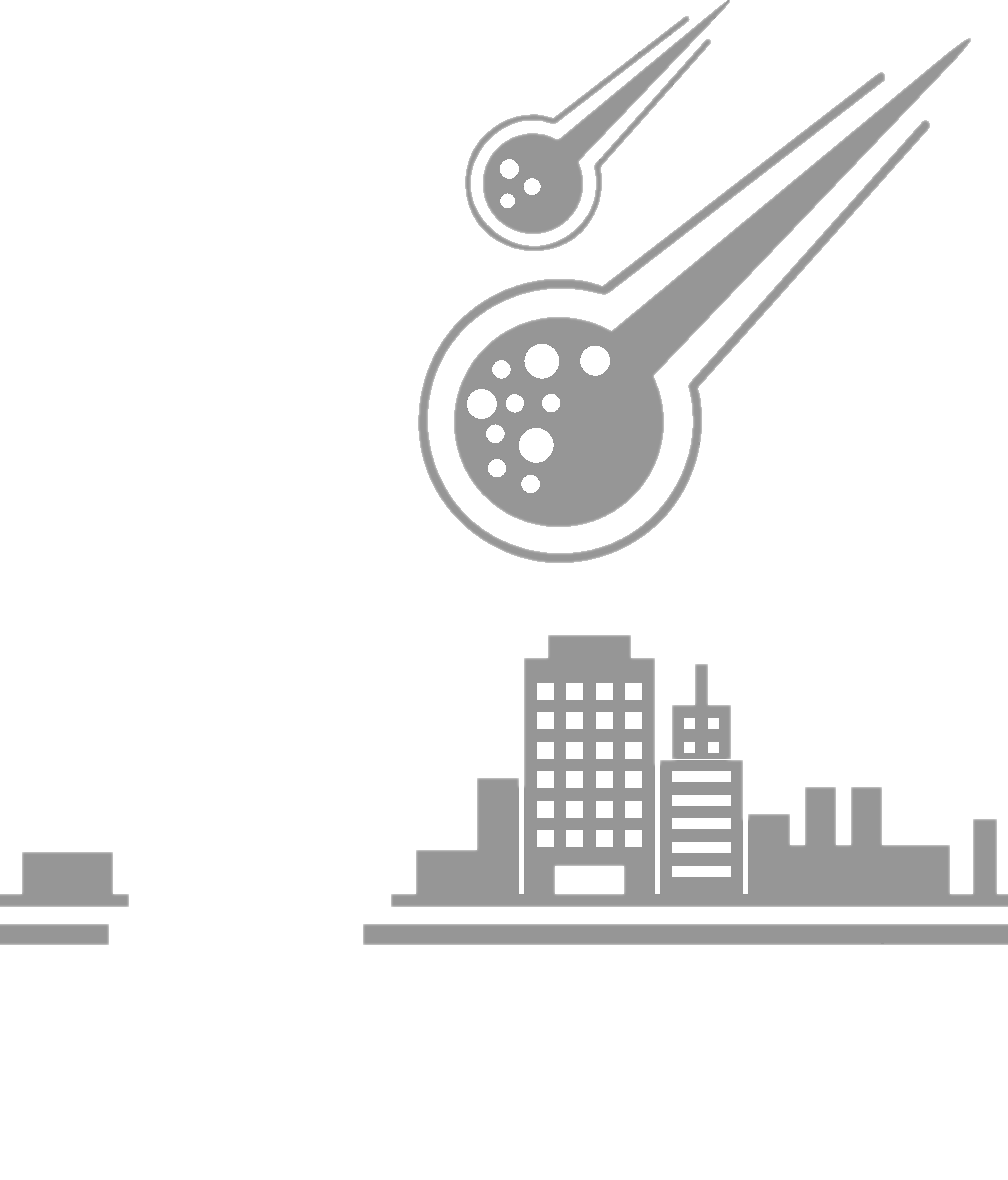 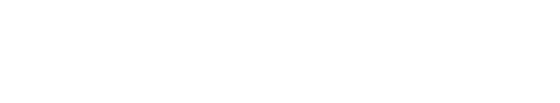 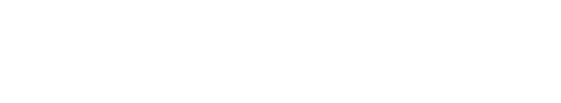 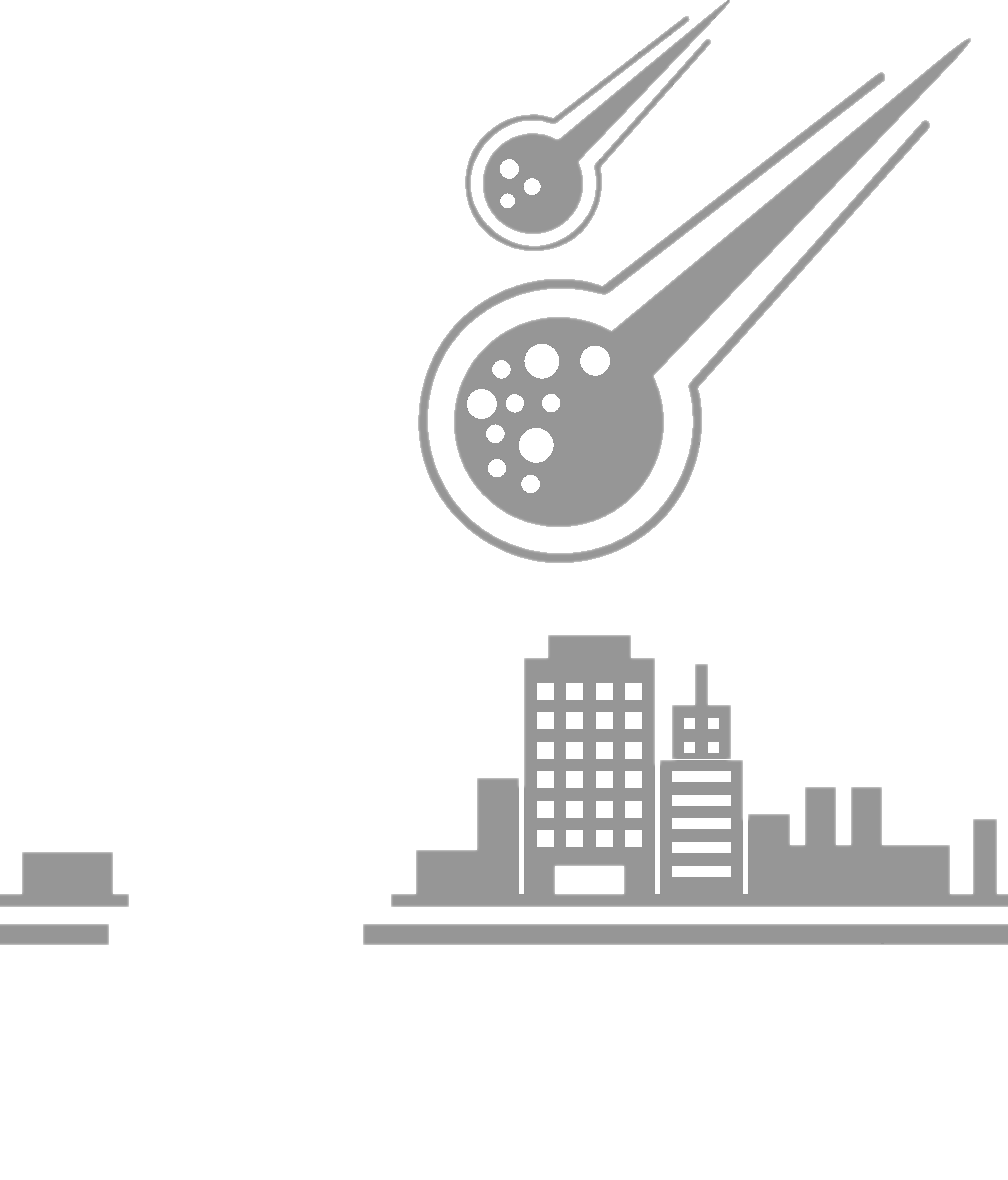 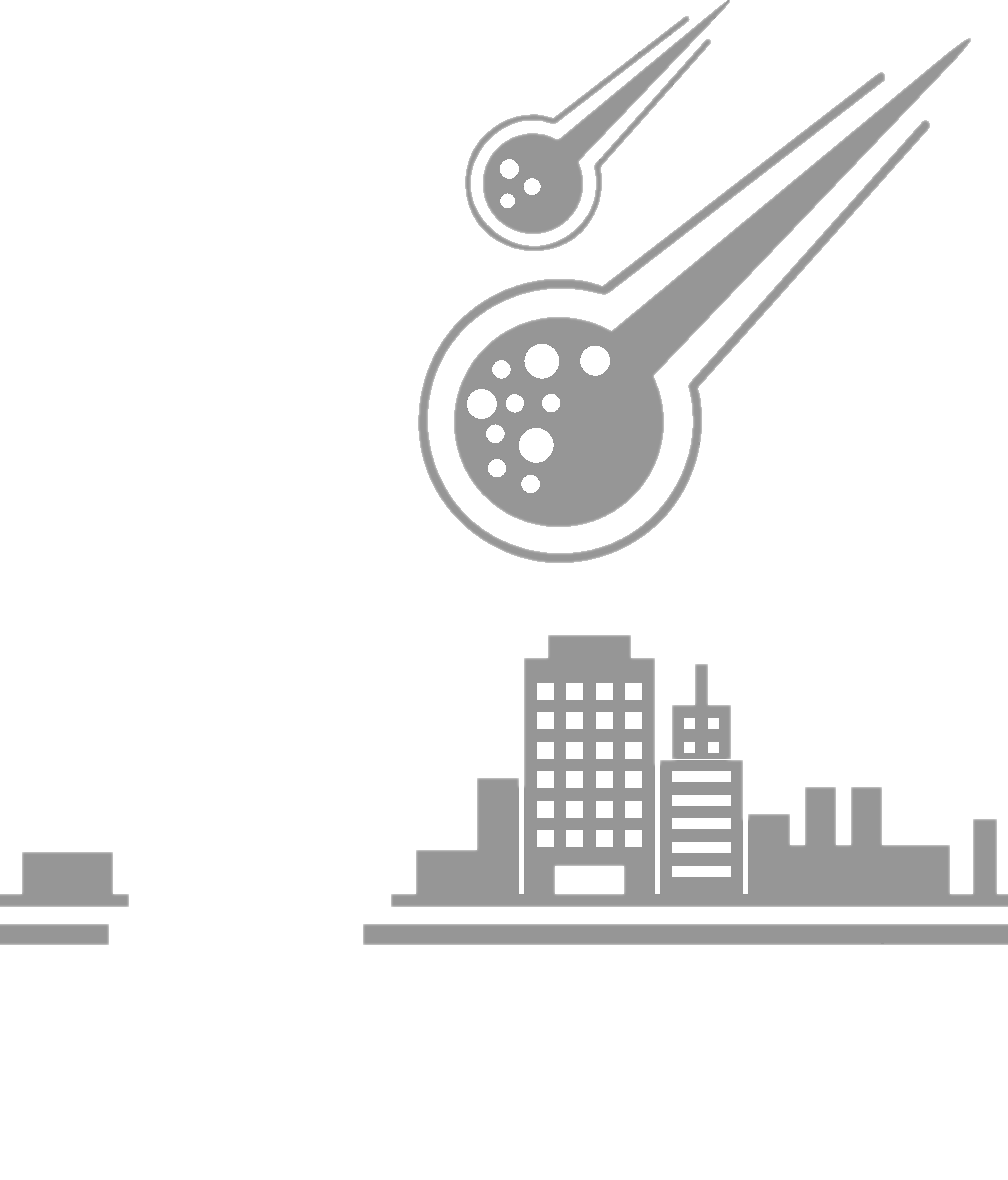 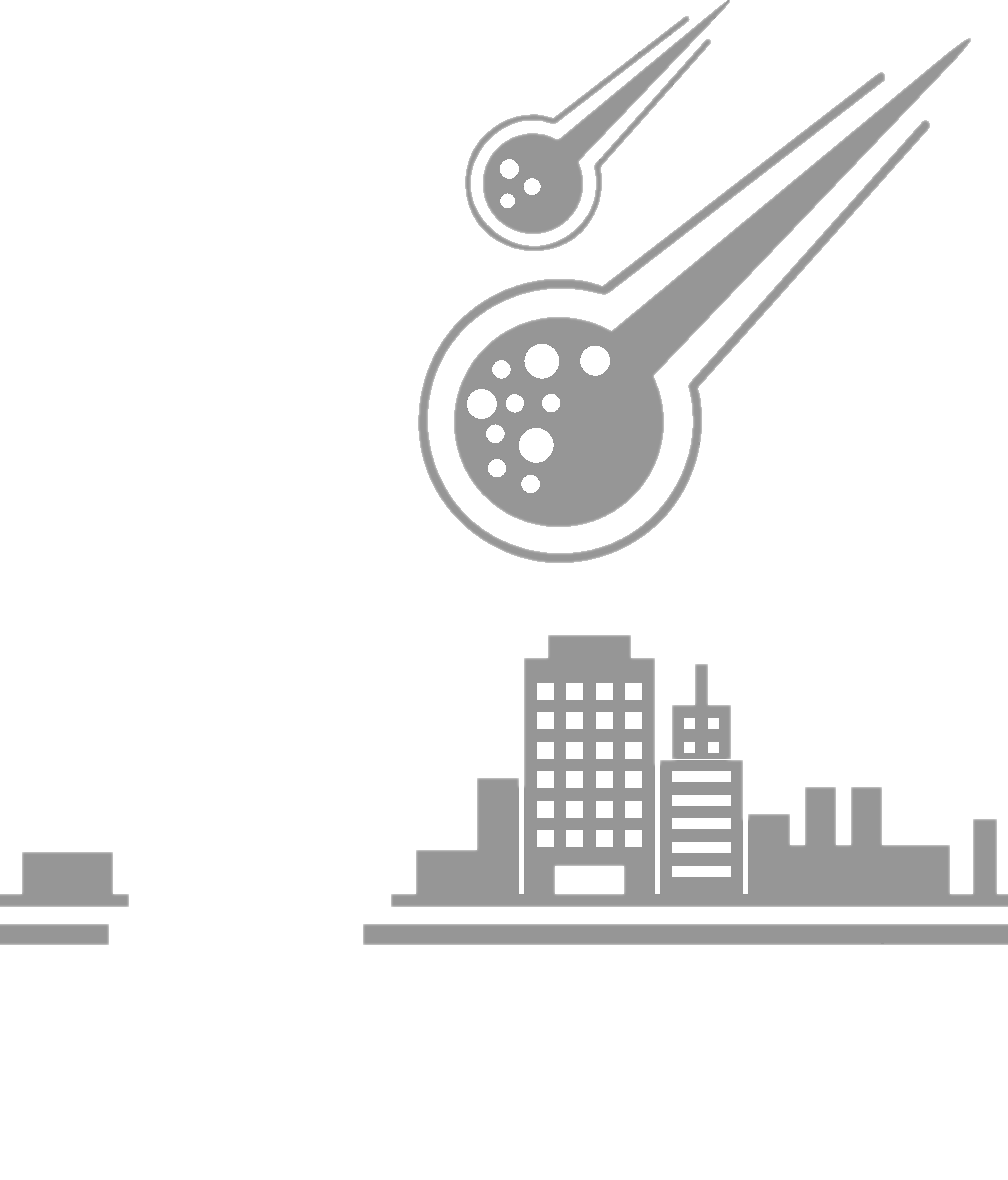 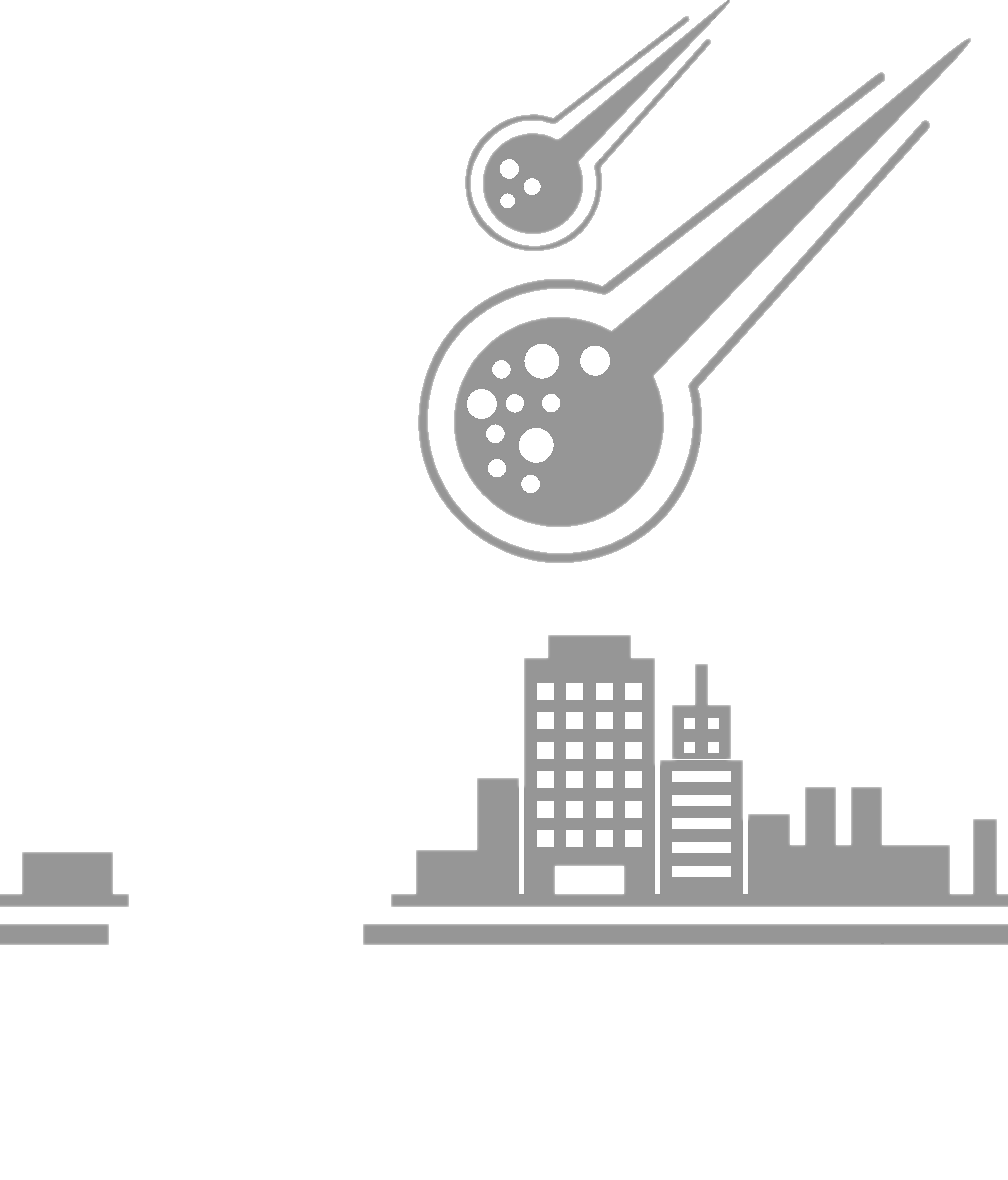 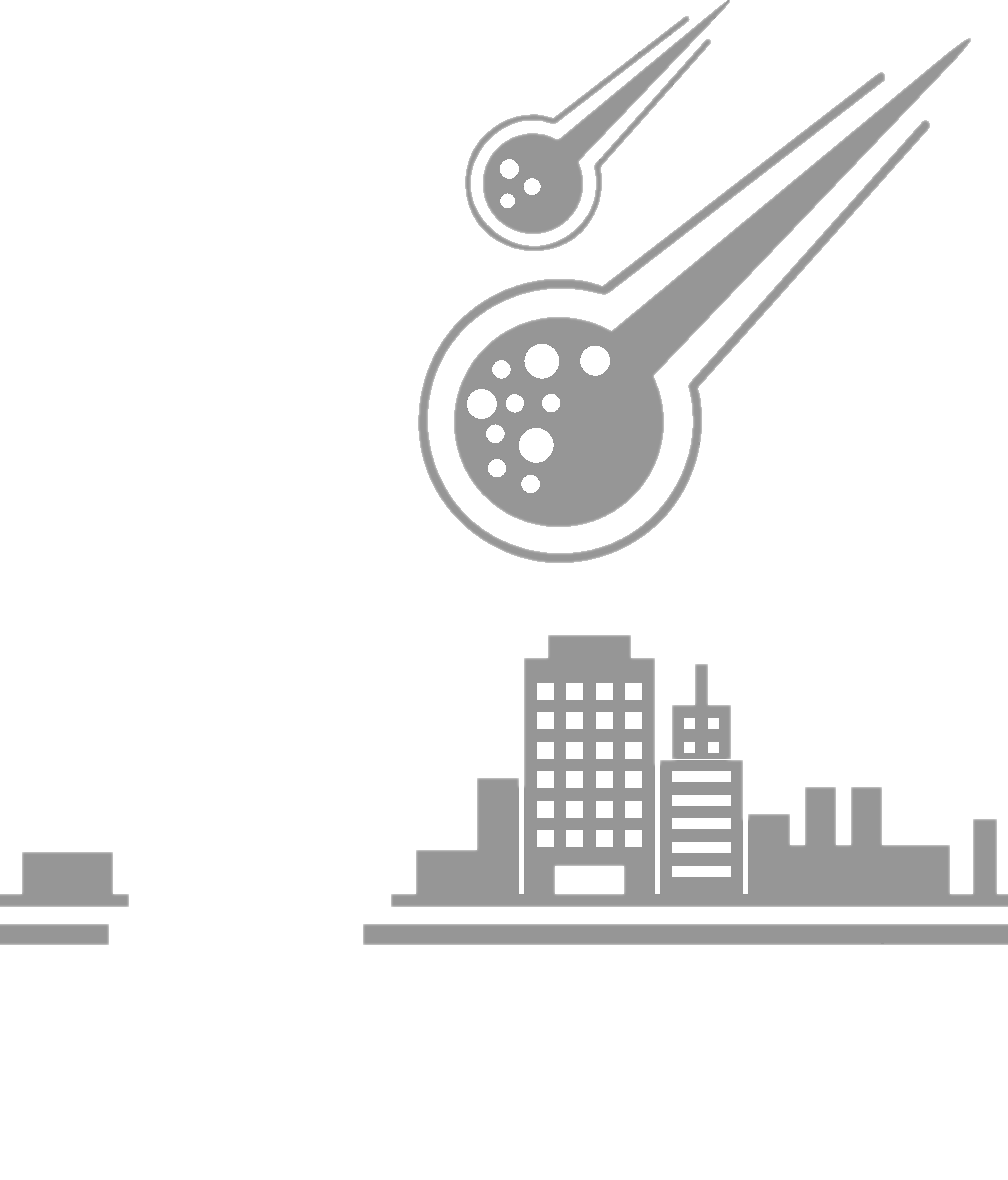 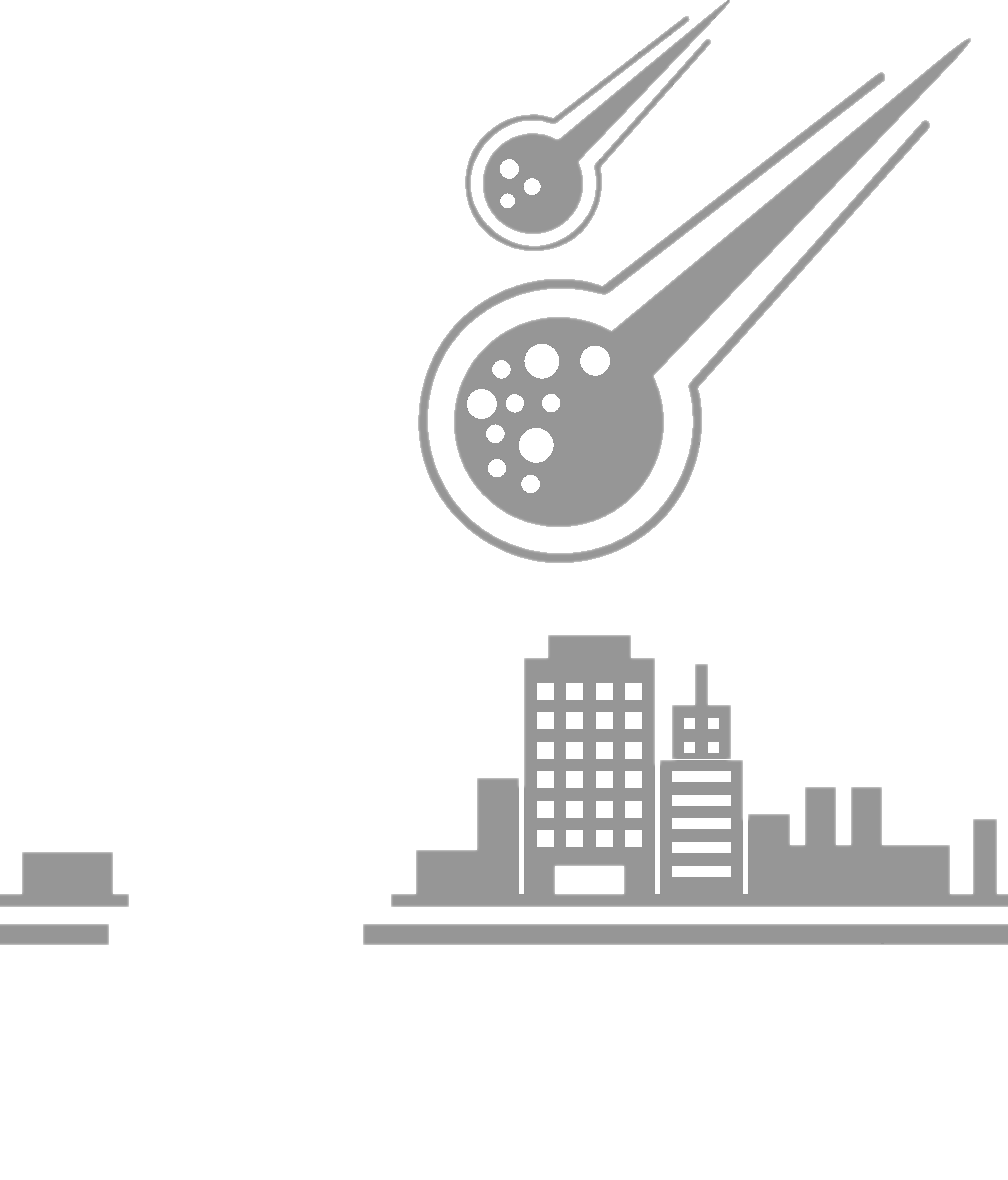 open.nasa.gov  |  neo.ssa.esa.int
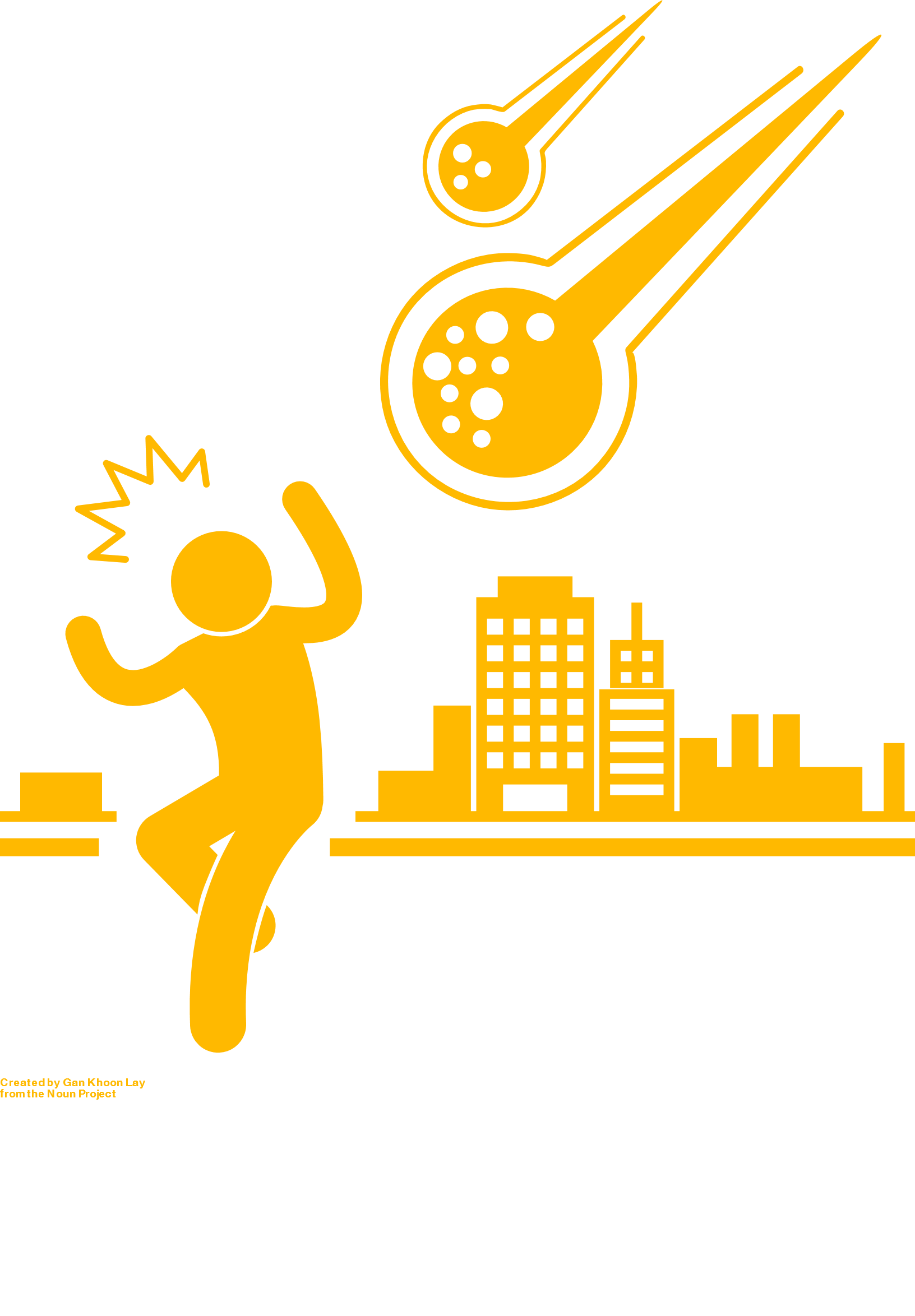 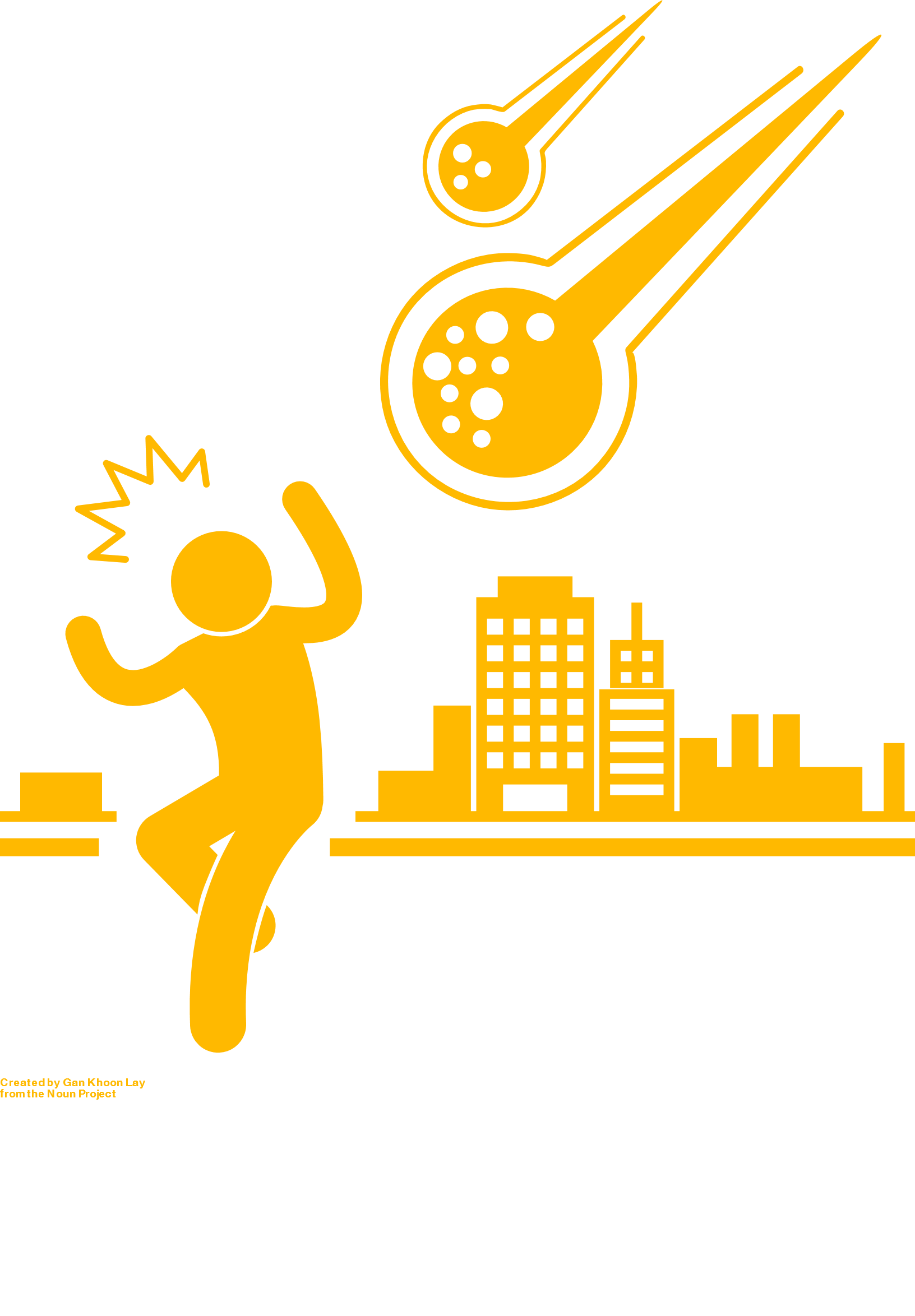 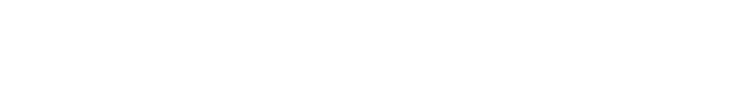 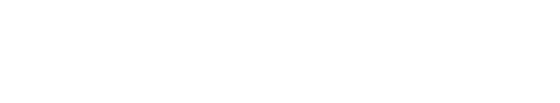 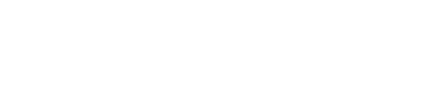 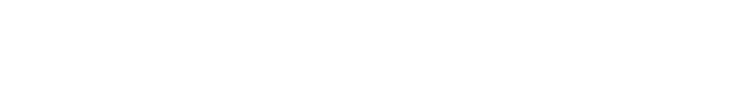 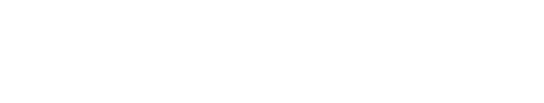 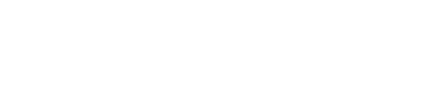 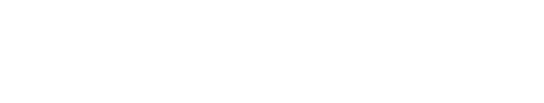 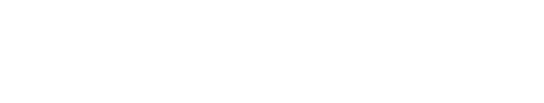 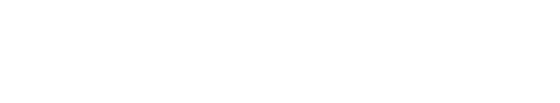 PRISM
Adaptive Trigger Library
ReactiveUI
Composition Surface 
Factory
UI for UWP
MVVM Light
Windows UI
Dev Labs
Catel
Template10
WinRT XAML
Toolkit
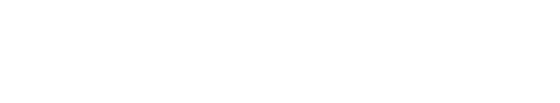 Monolith
Caliburn.Micro
Composition Pro Toolkit
WinUX
UWP Community
Toolkit
Akavache
XAML Behaviors
Cimbalino-Toolkit
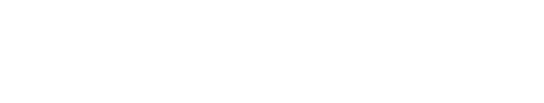 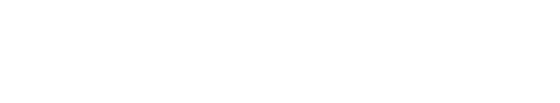 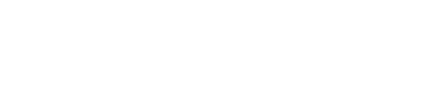 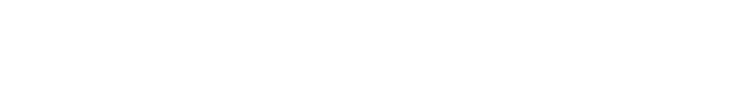 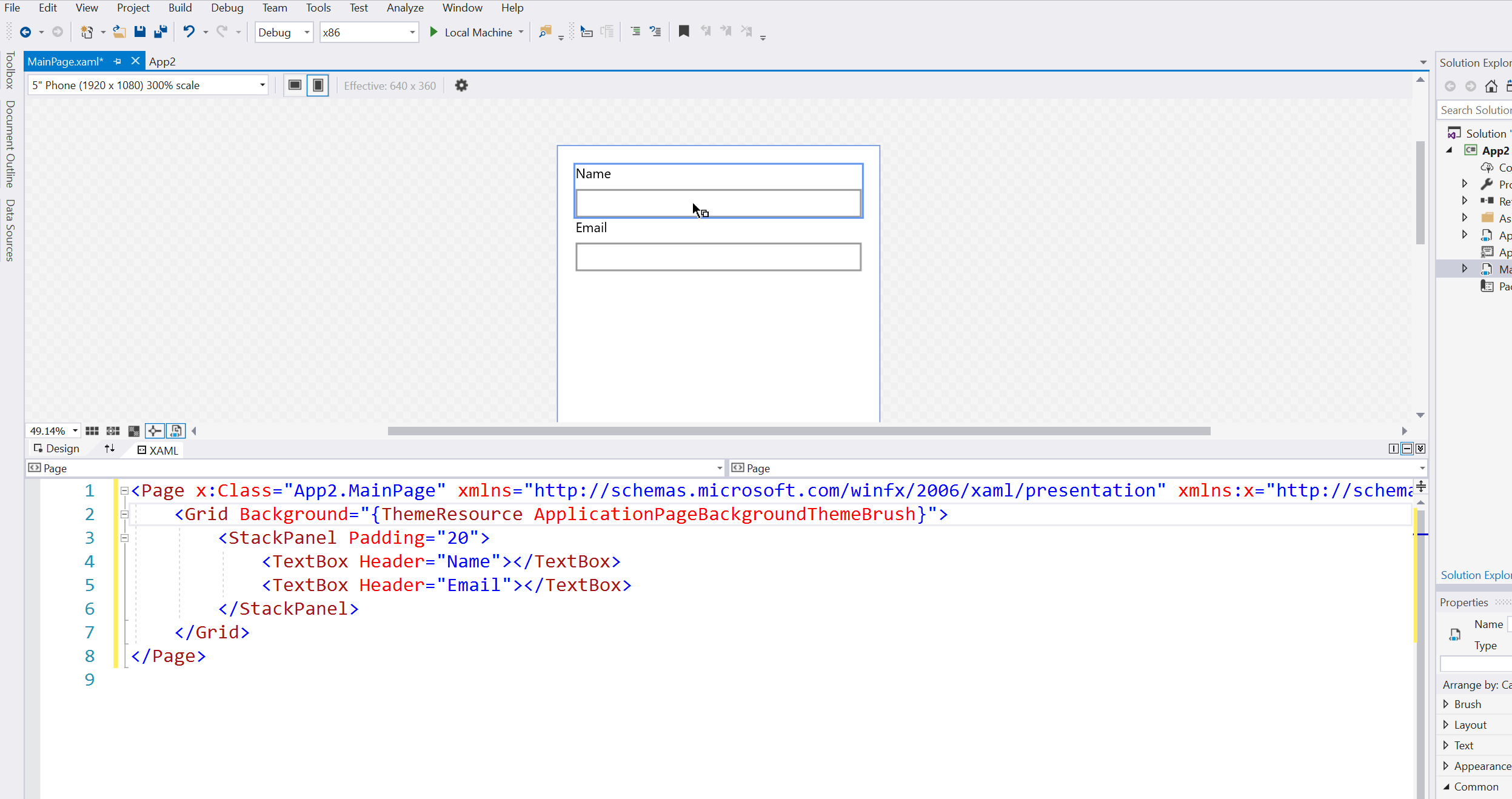 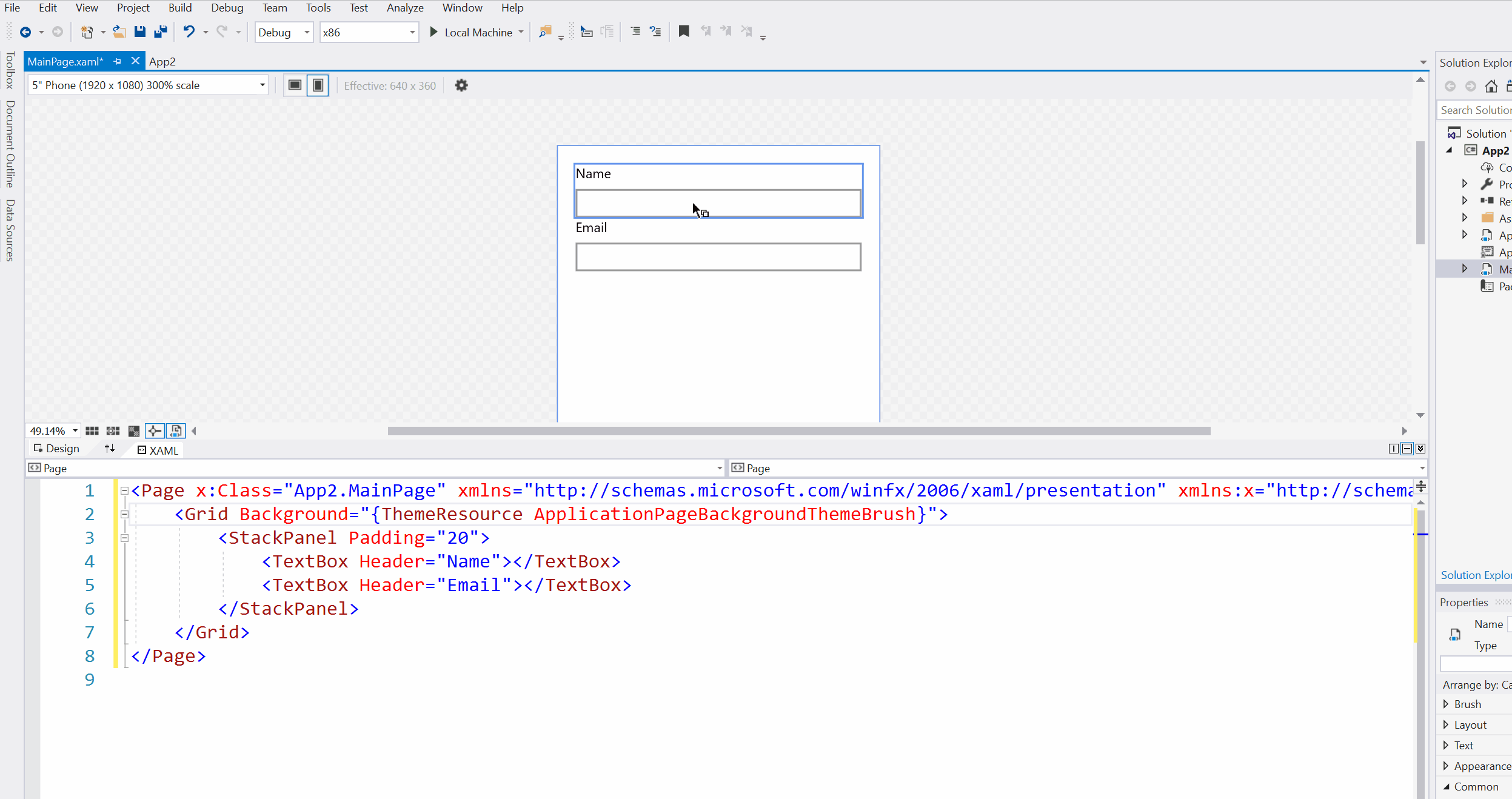 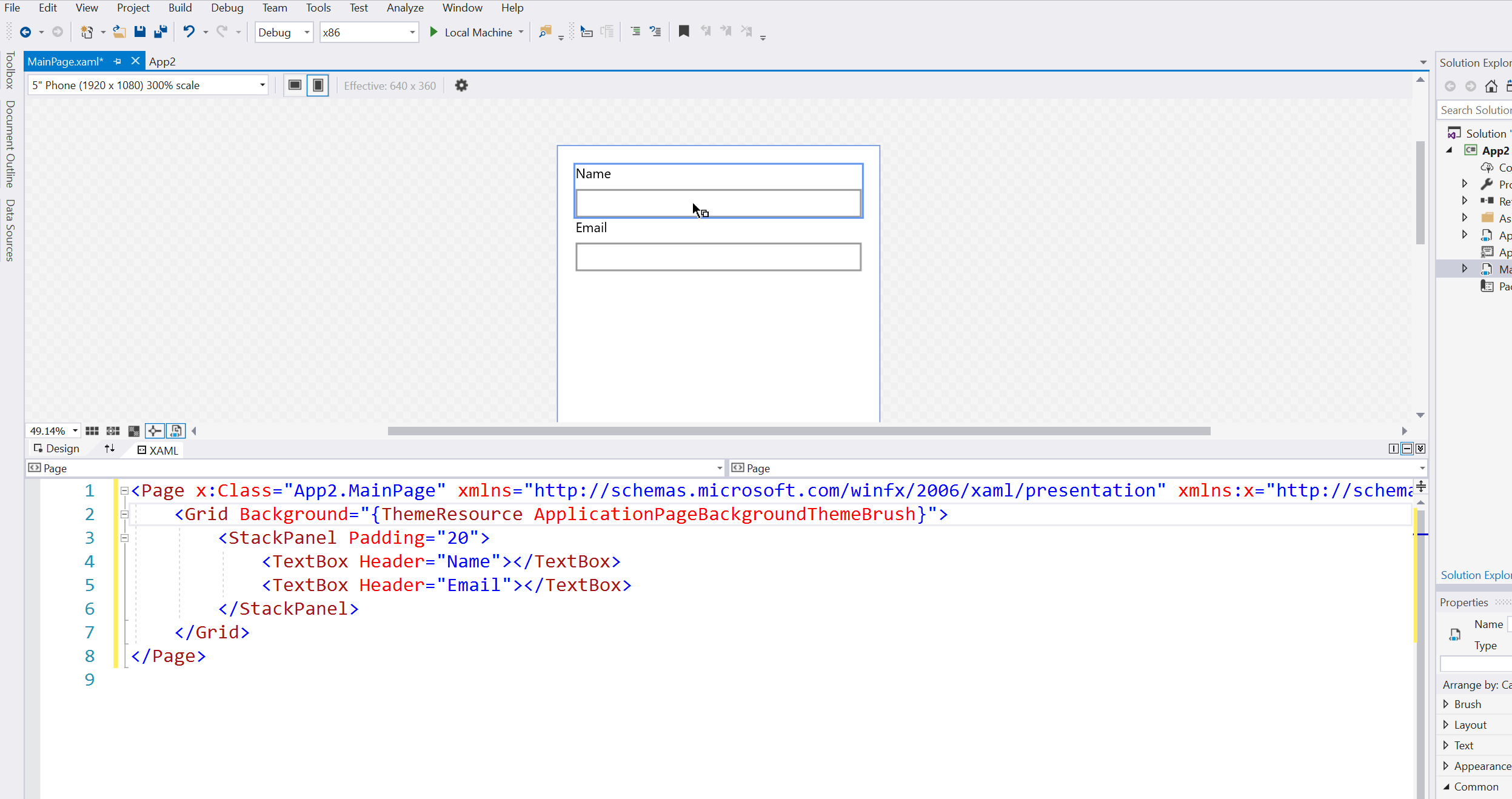 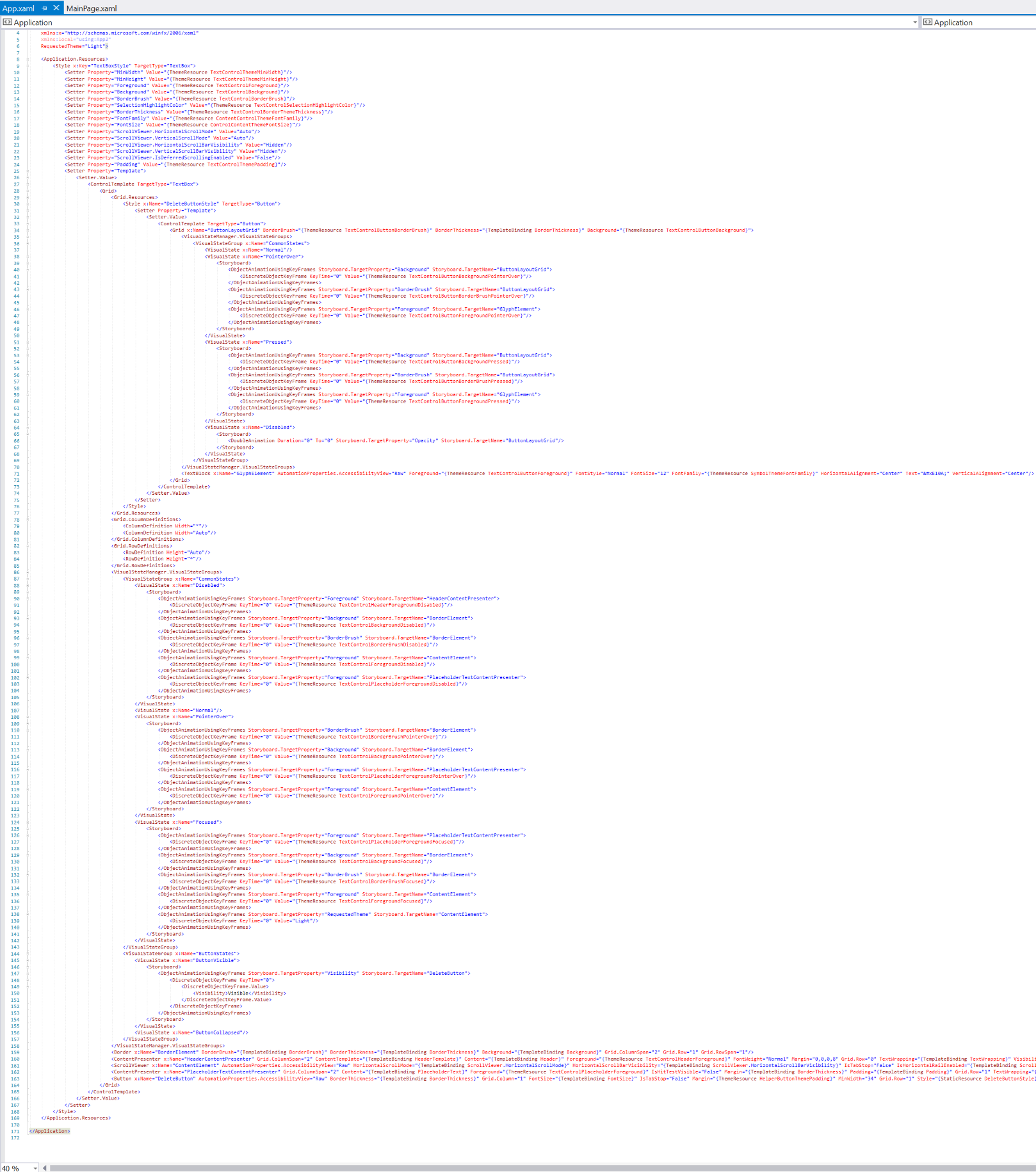 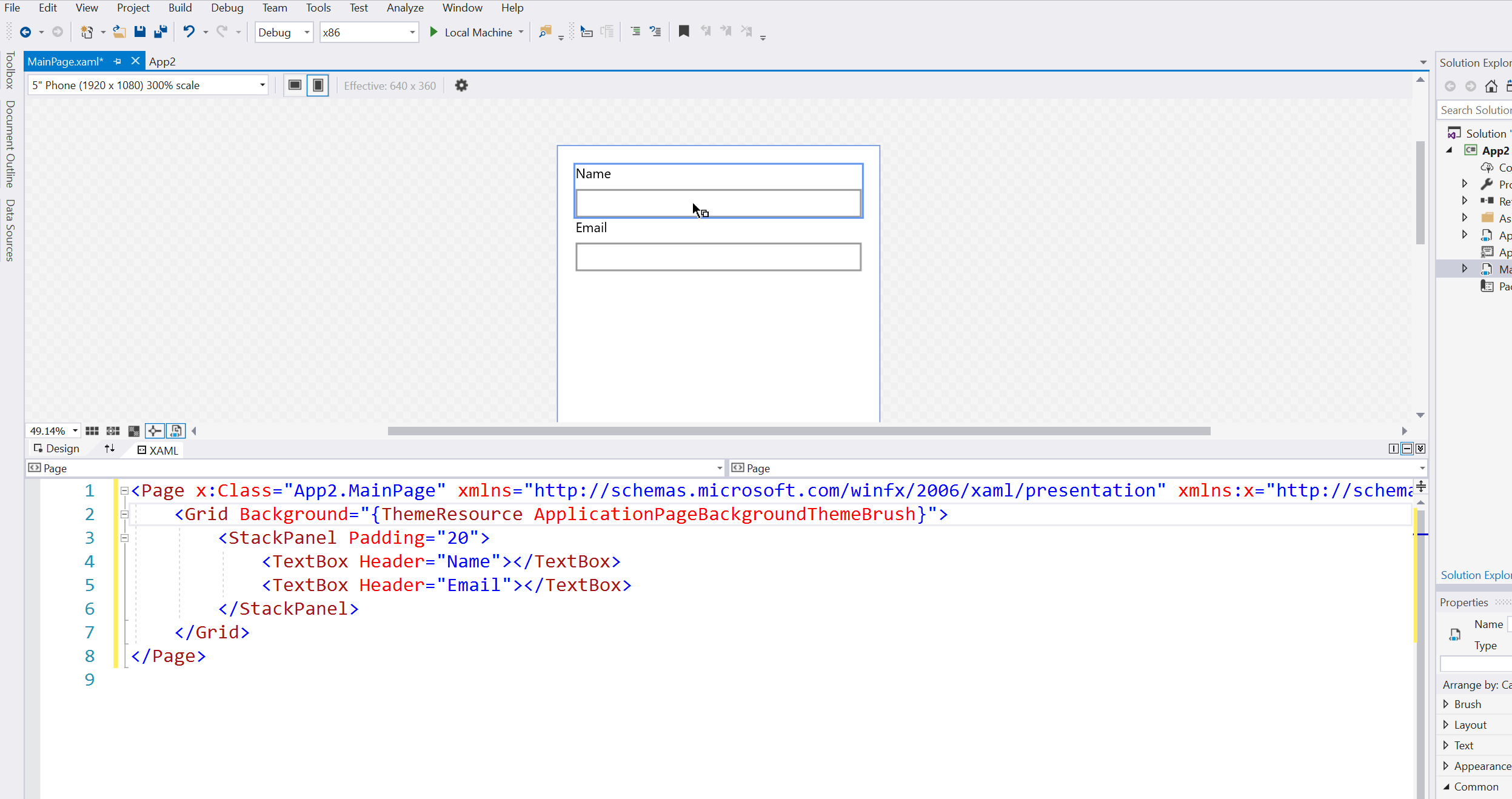 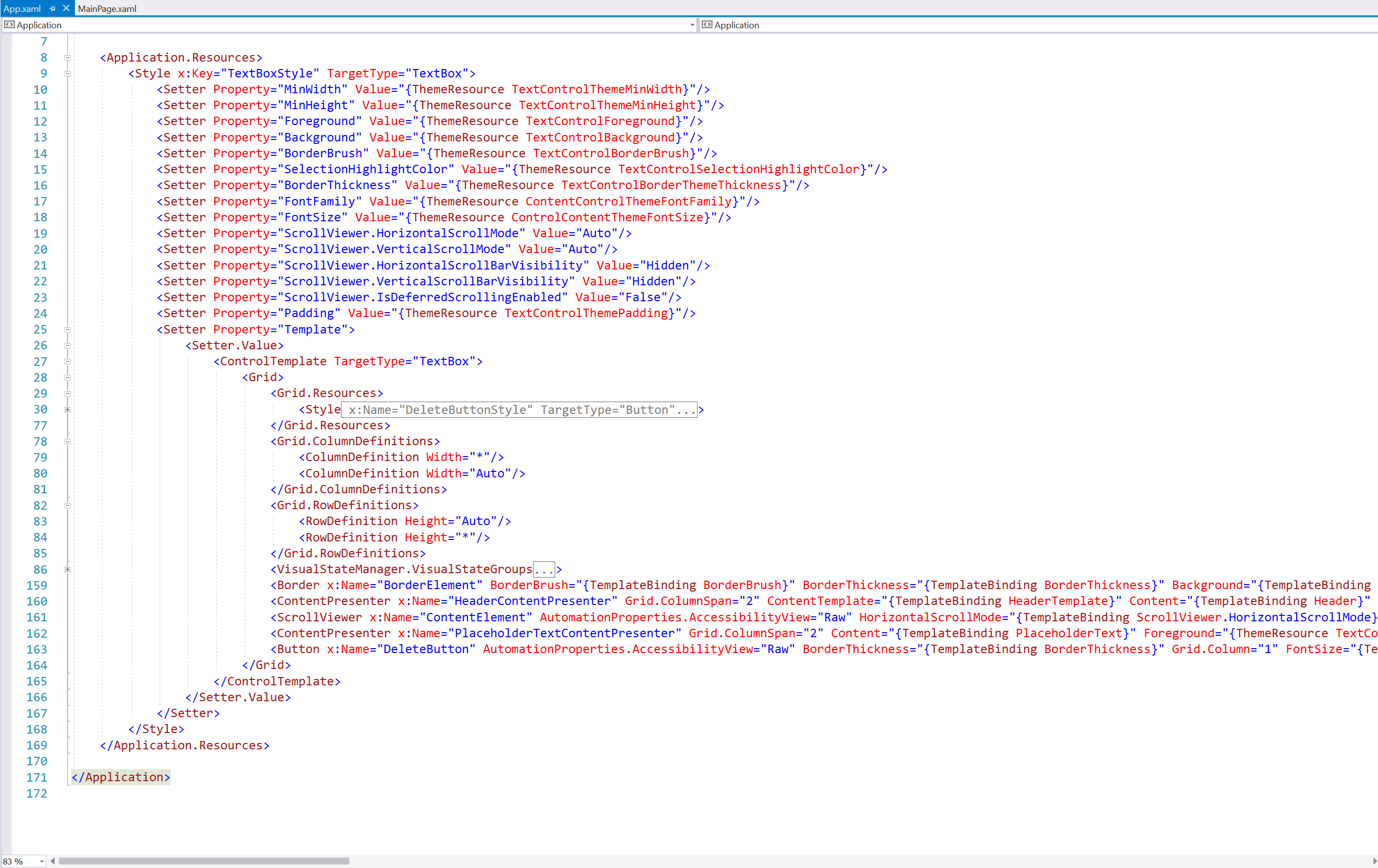 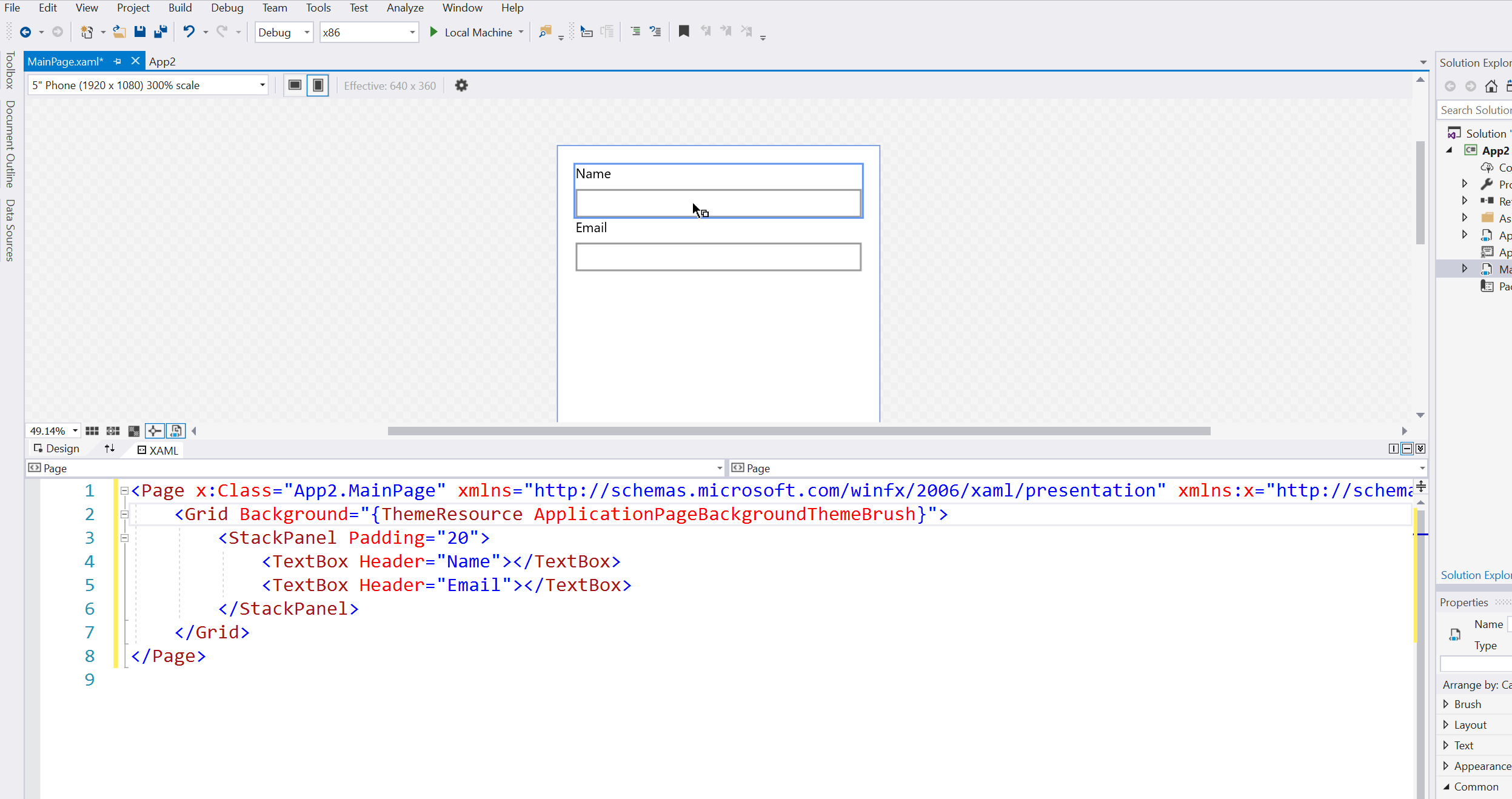 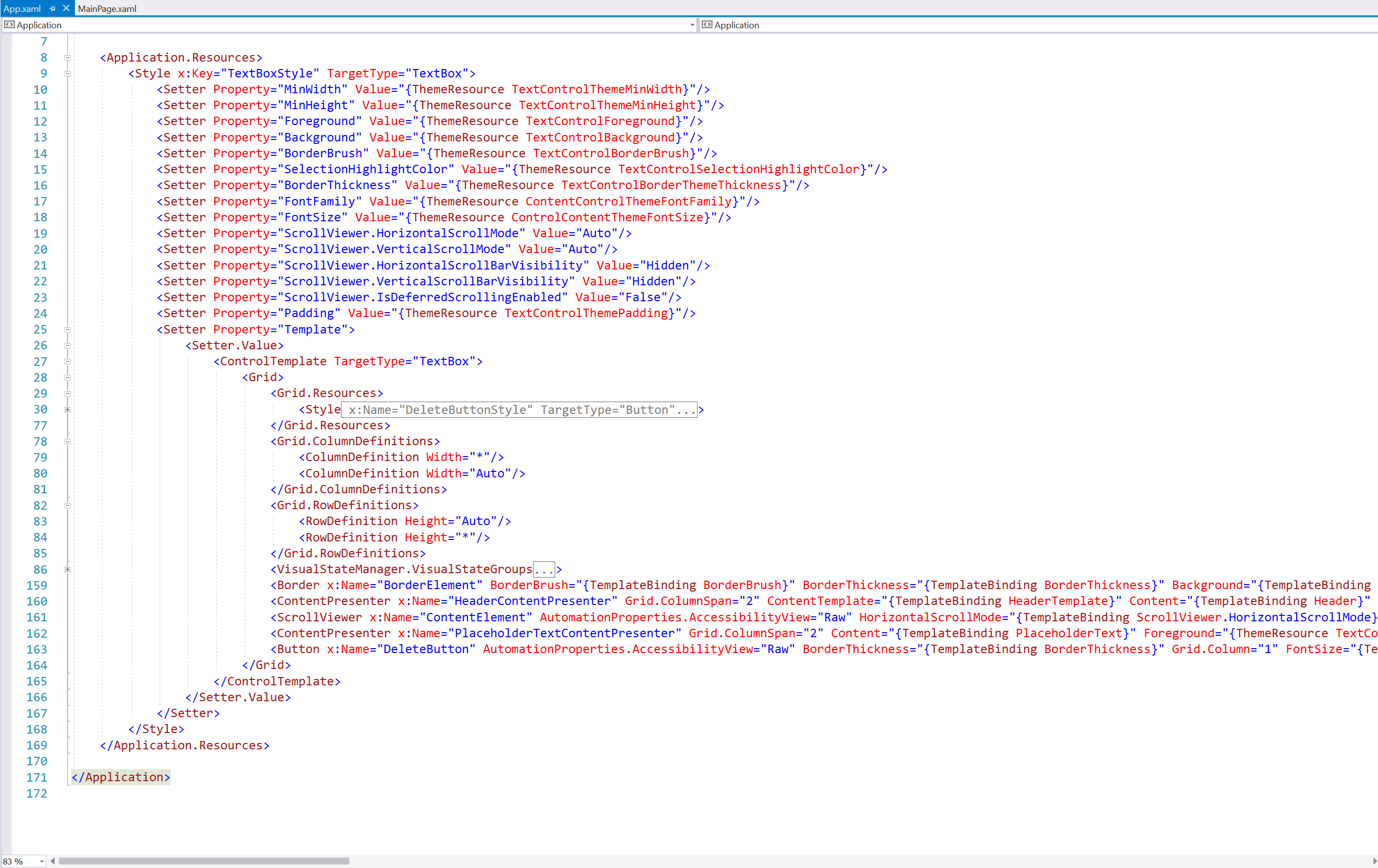 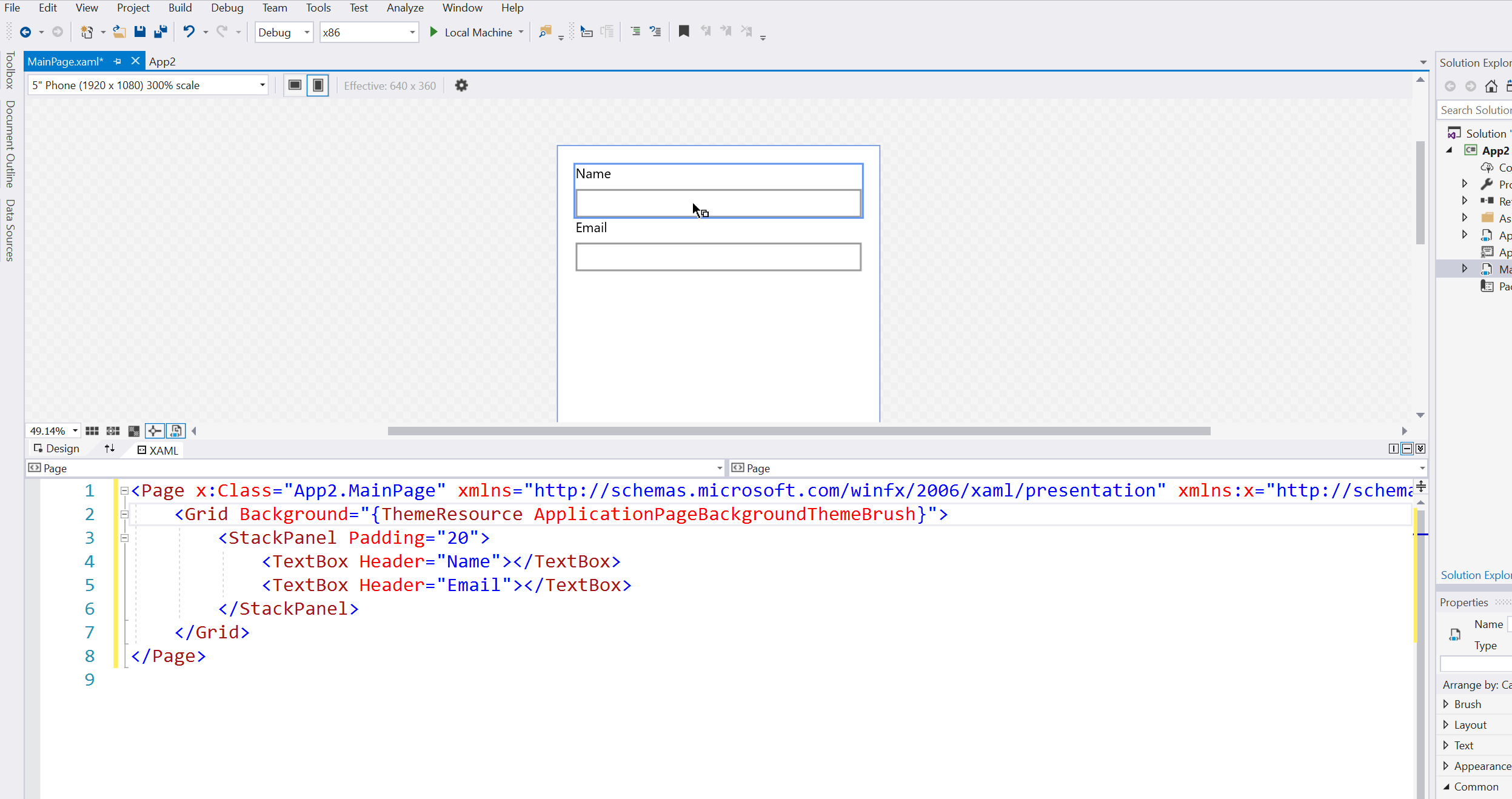 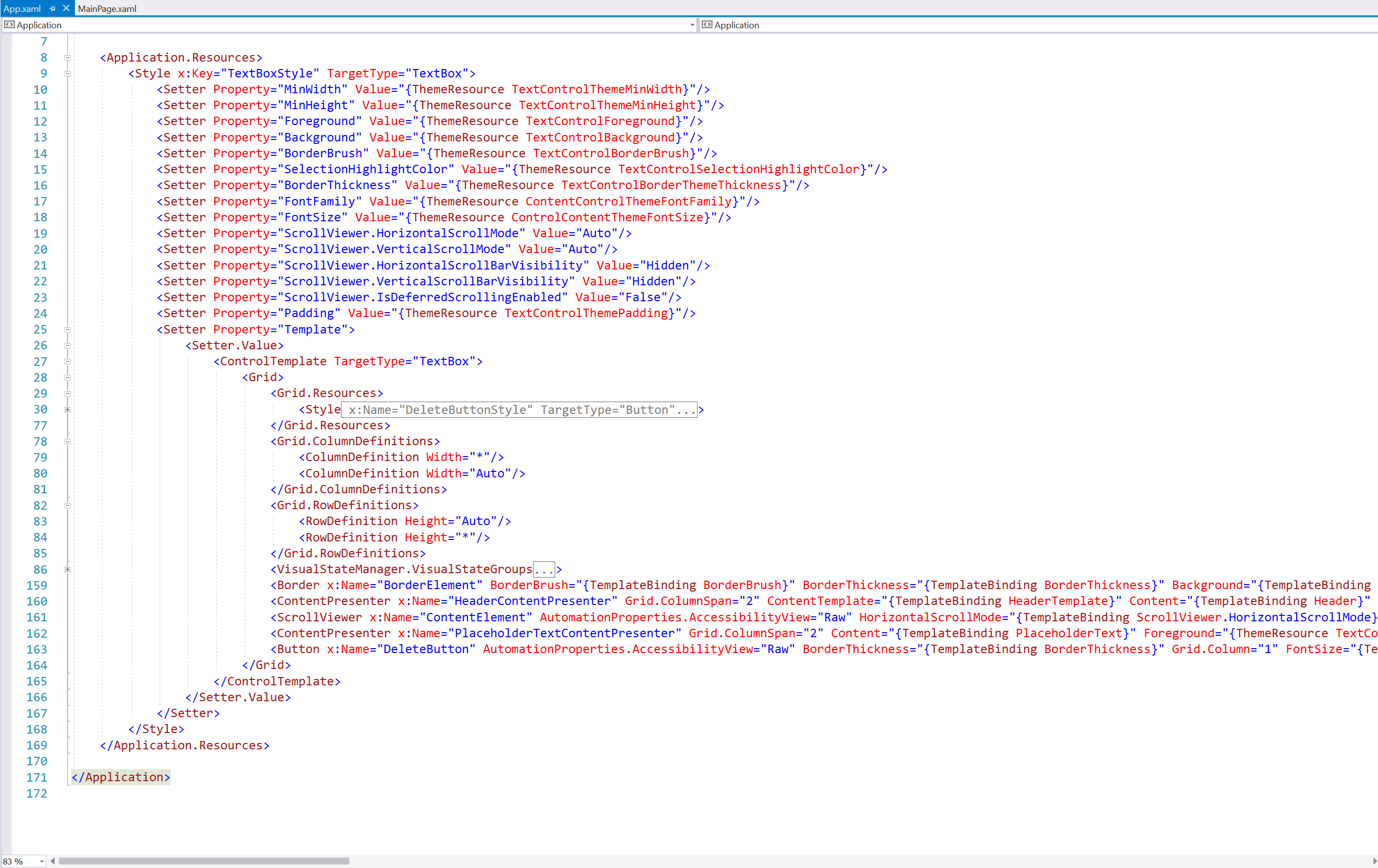 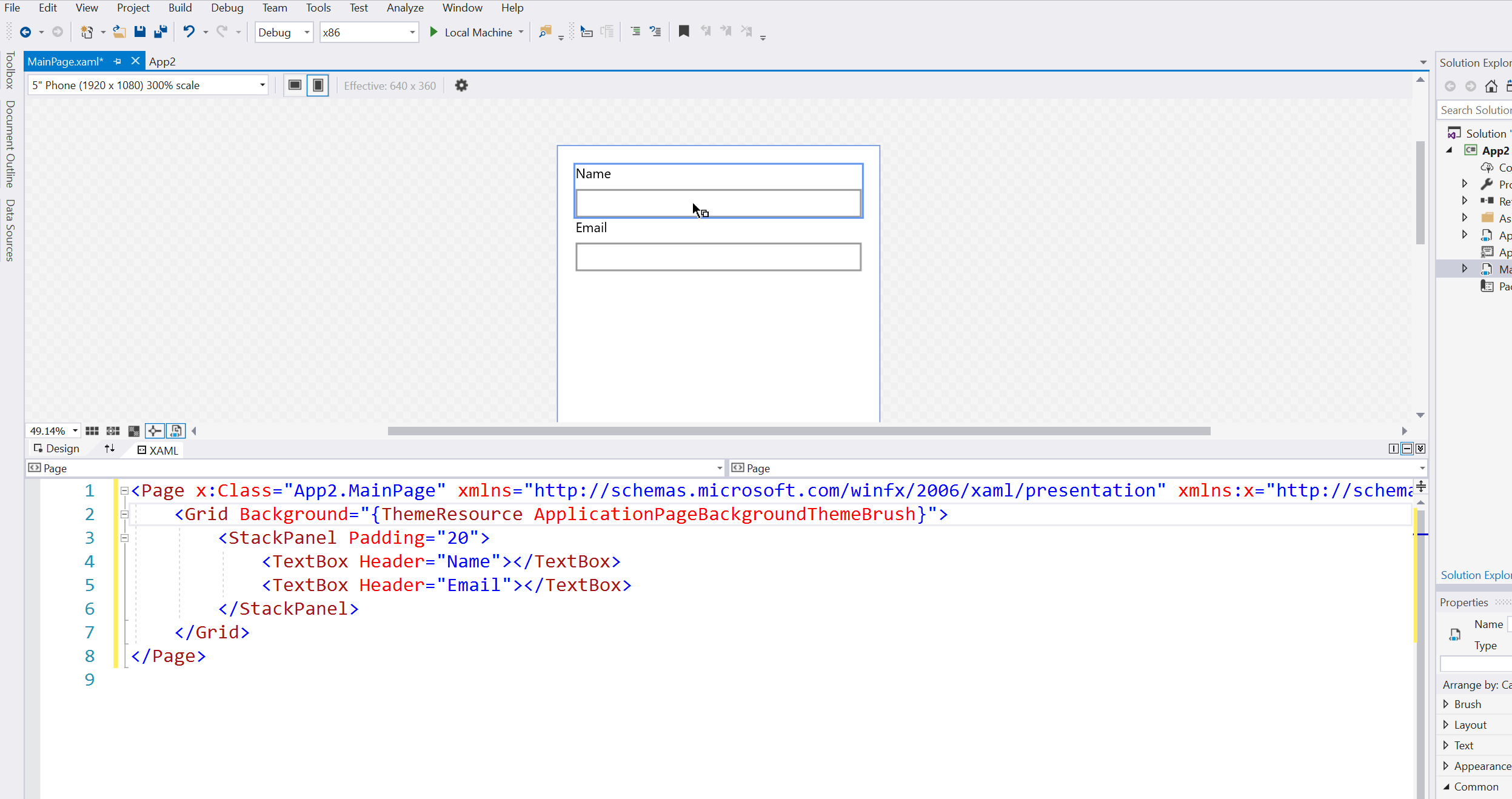 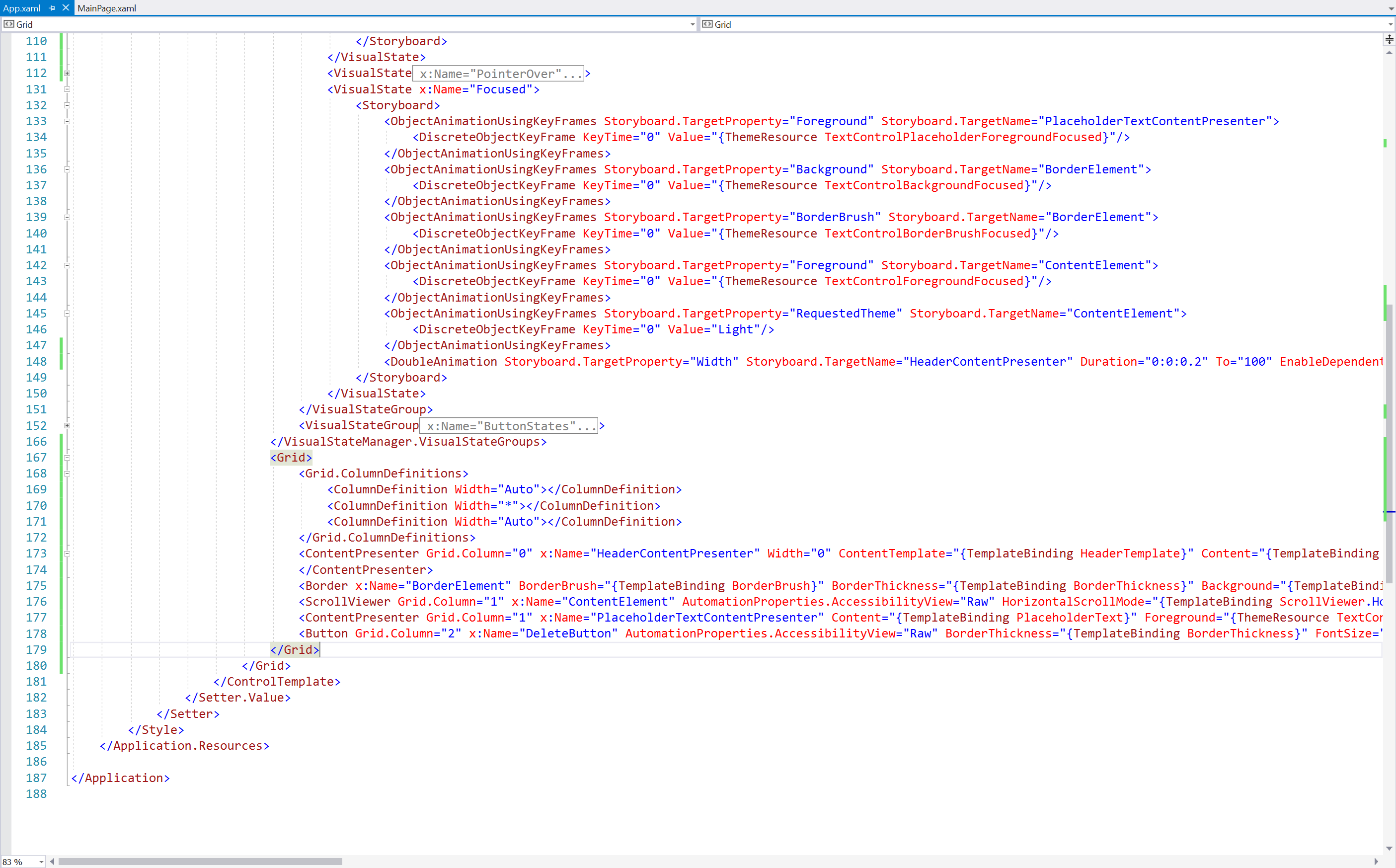 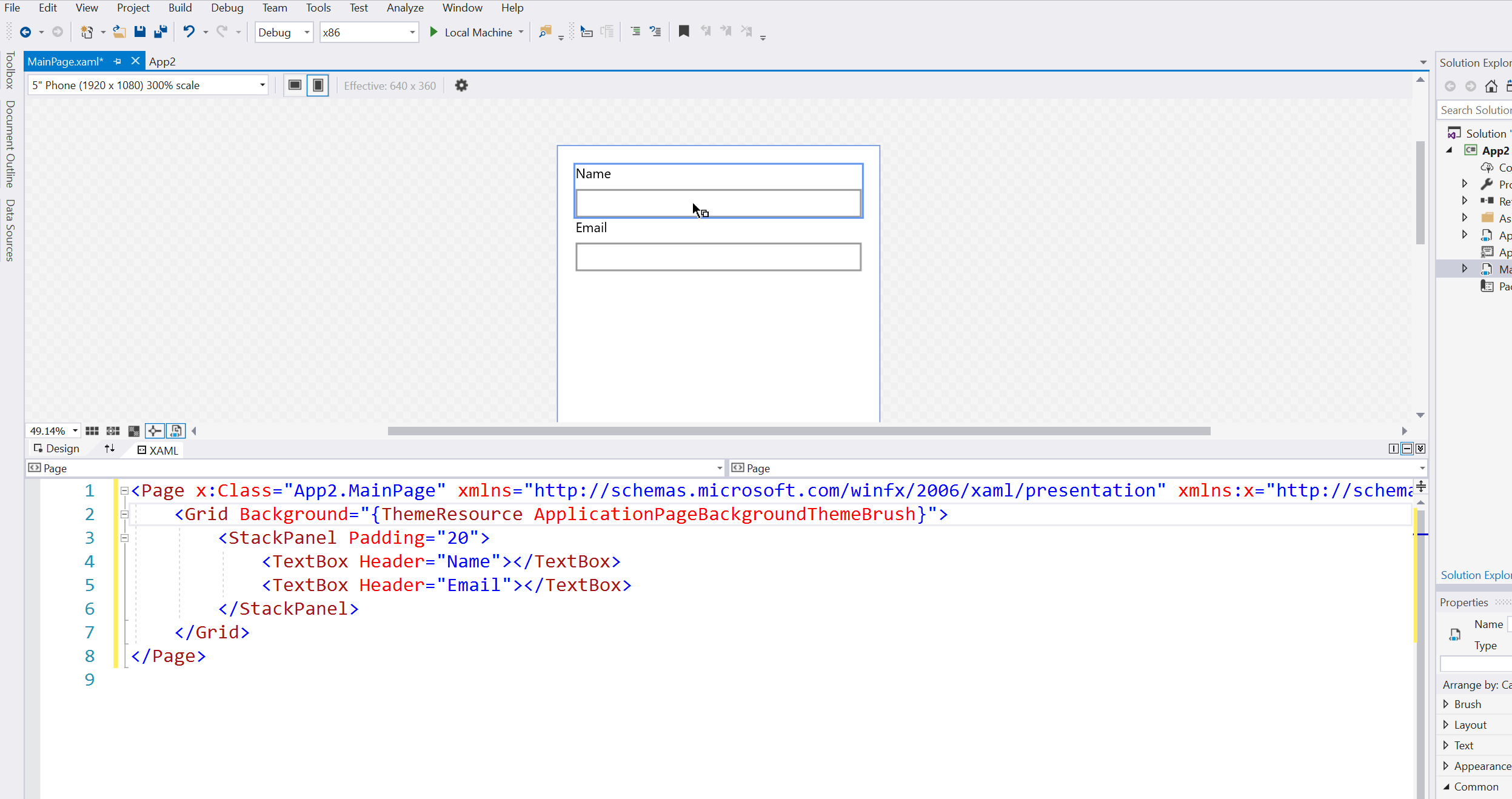 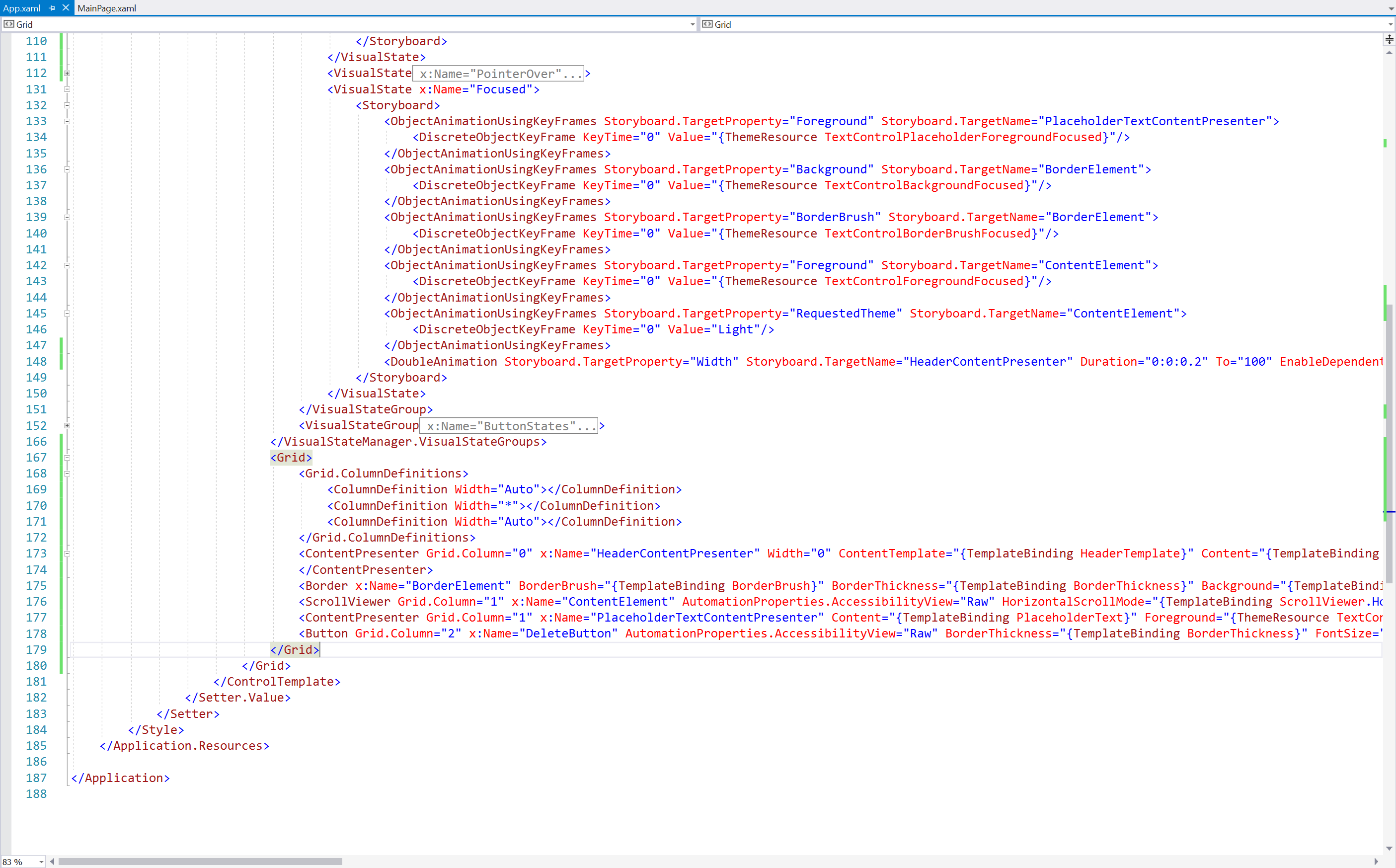 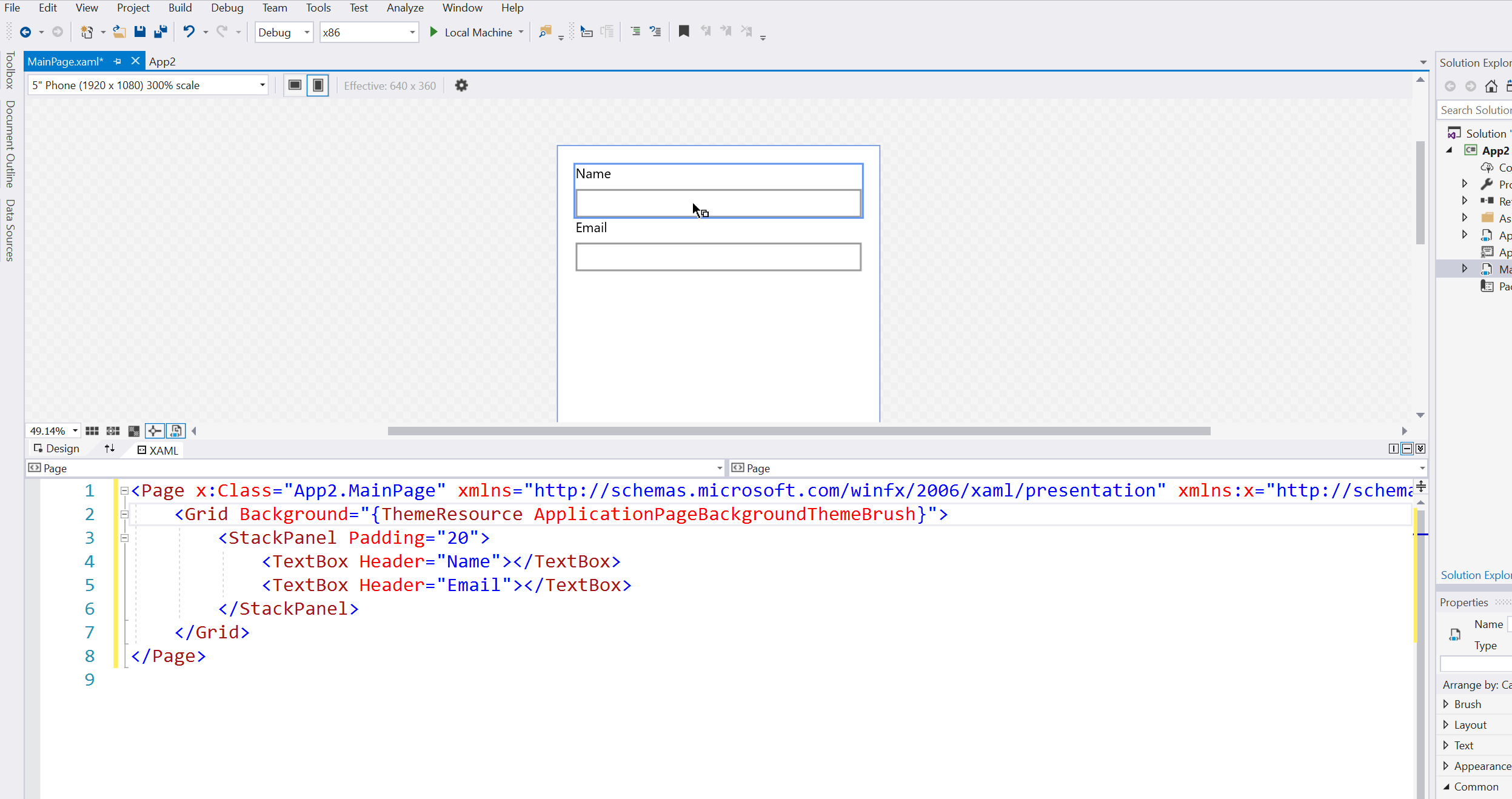 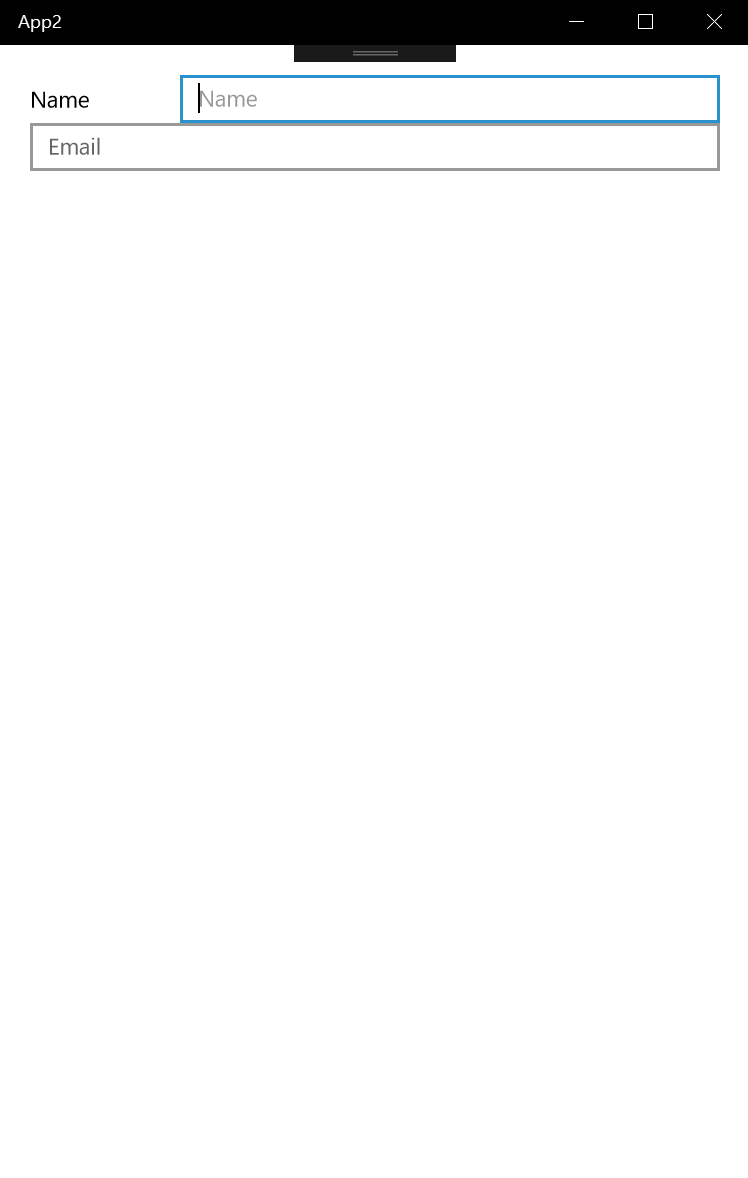 MasterDetailsView + DataGrid
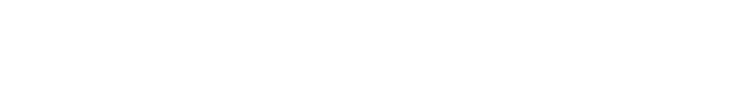 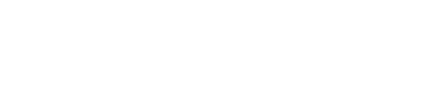 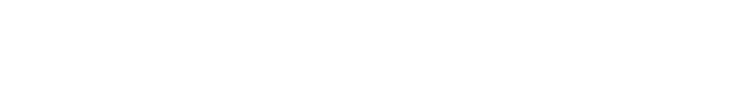 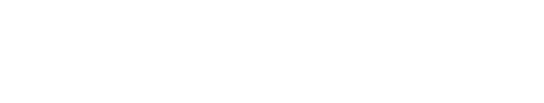 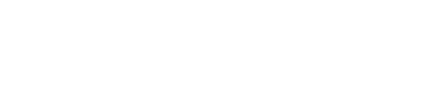 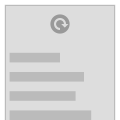 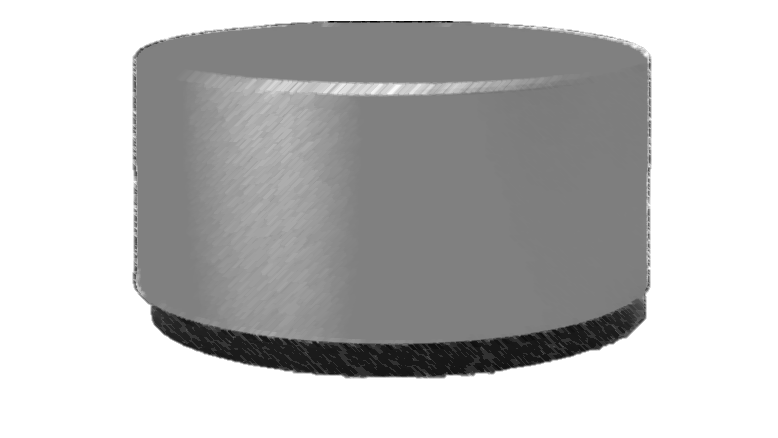 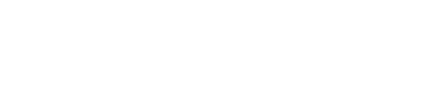 Attached Properties
Extending Controls
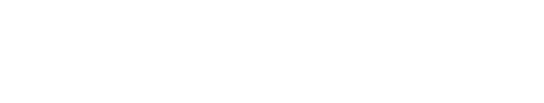 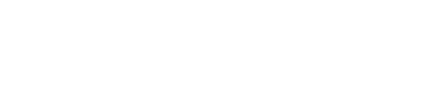 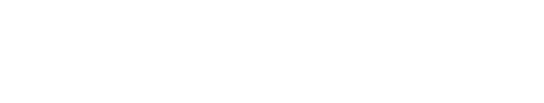 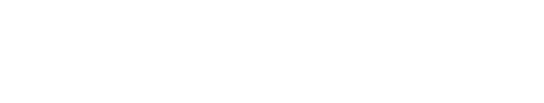 demo
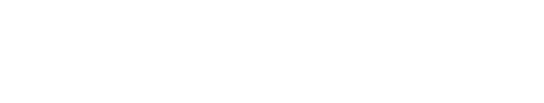 demo
Checklist for creating custom controls

Check if someone else has created one
Extend existing controls if possible to get a lot for free
Use system styles and resources whenever possible
Consider all input modalities
Test for accessibility
Don’t forget the designer
Make it simple and reusable
Play well with others
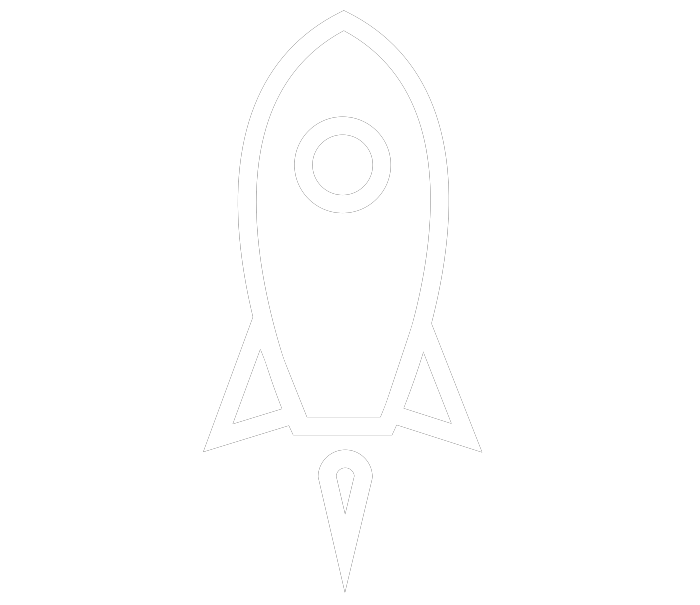 distribute
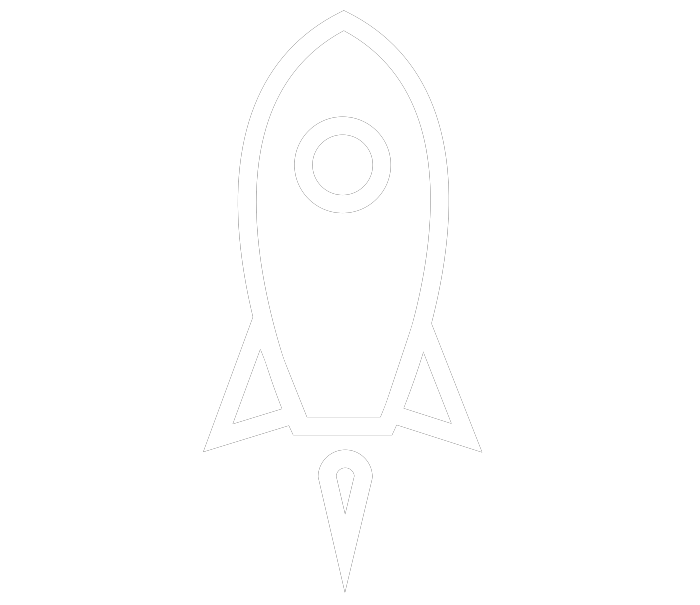 nuget
open source
Start from platform controls
Use 3rd party controls
Re-template and re-style controls
Extend existing controls
Build custom controls
Distribute

What does the future hold?
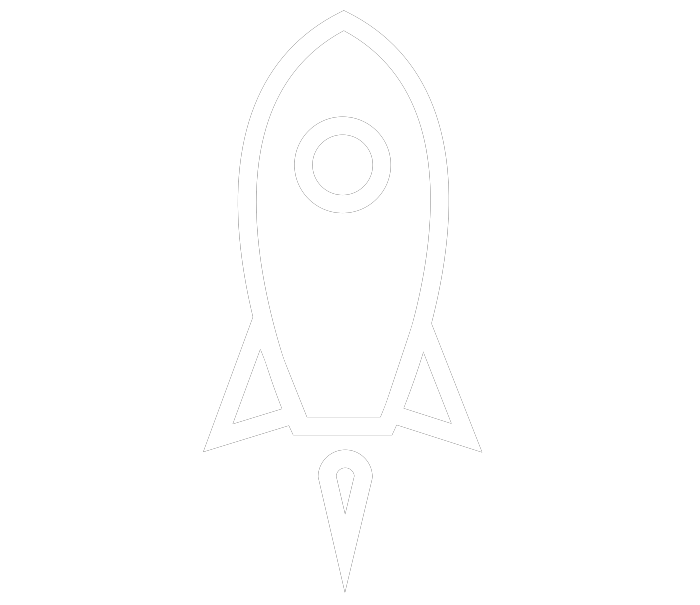 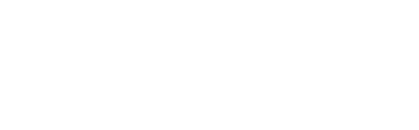